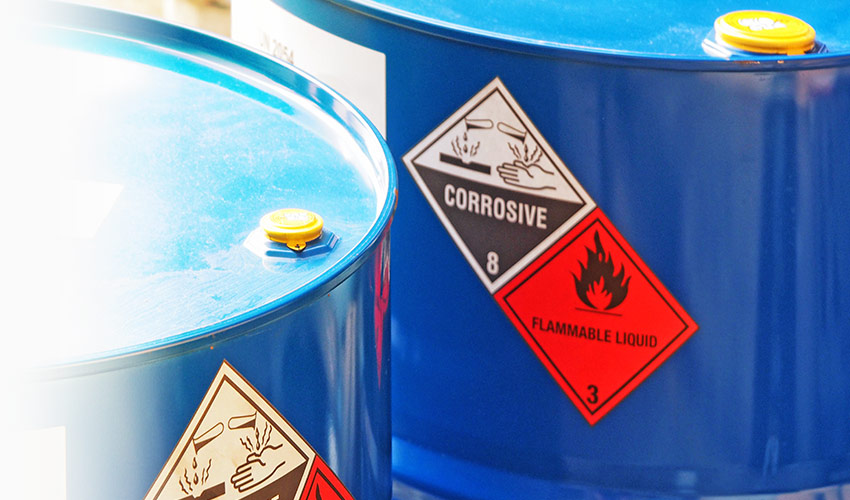 Hazard Communication
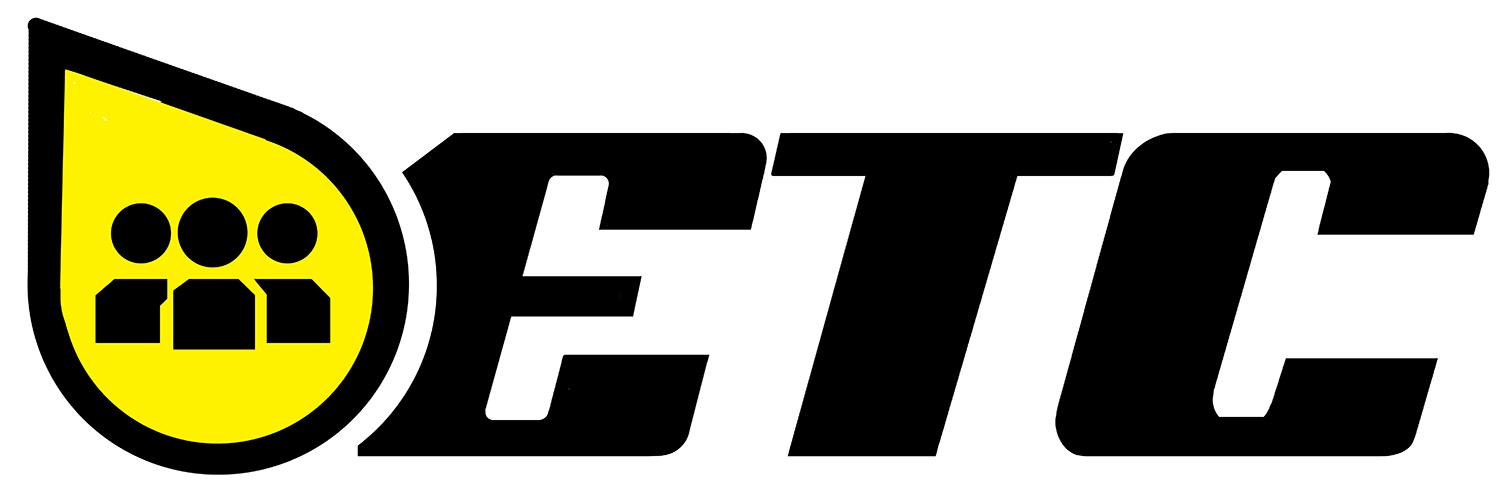 Hazard Communication
Hazard Communication
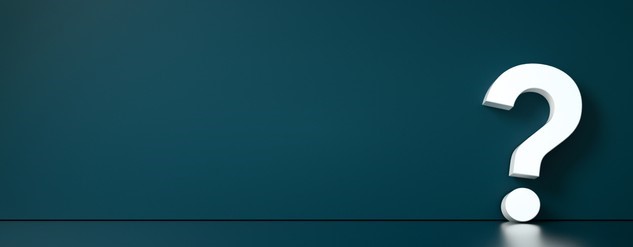 What chemical hazards do you encounter in the workplace?
SafeLandUSA™ 2021
2
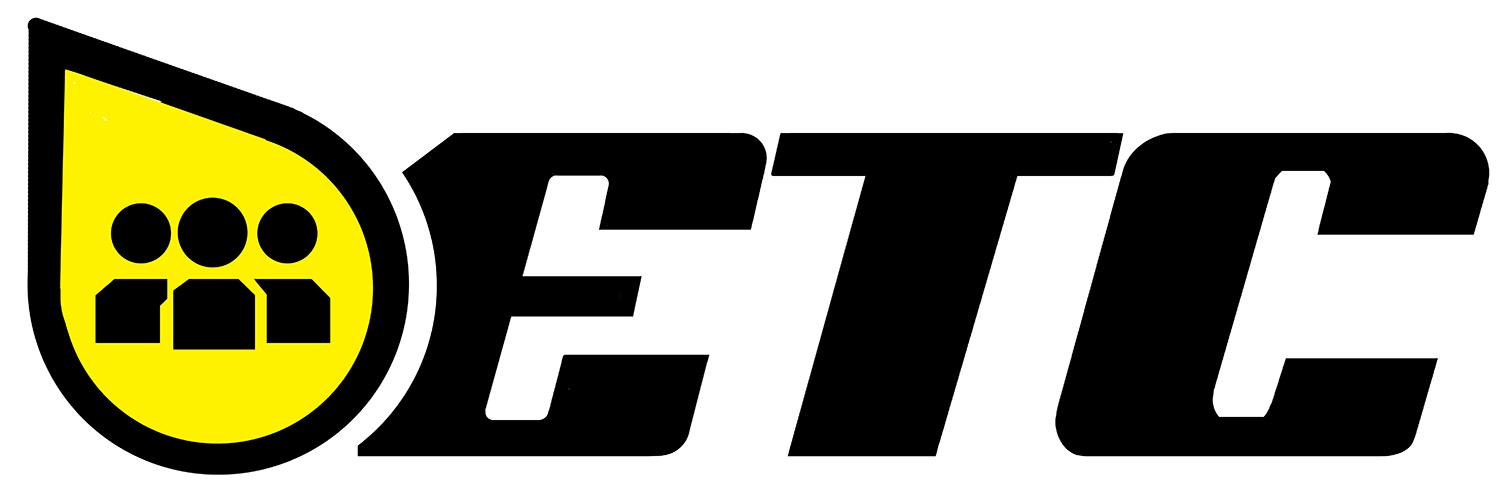 Hazard Communication
Hazard Communication
Objectives

Discuss the purpose of the Hazard Communication Standard (HCS)
Discuss why keeping an up-to-date chemical inventory is important
Discuss requirements for labels
Discuss how pictograms, signal words, and hazard statements are used to communicate hazards to workers
Demonstrate how to use a safety data sheet (SDS)
SafeLandUSA™ 2021
3
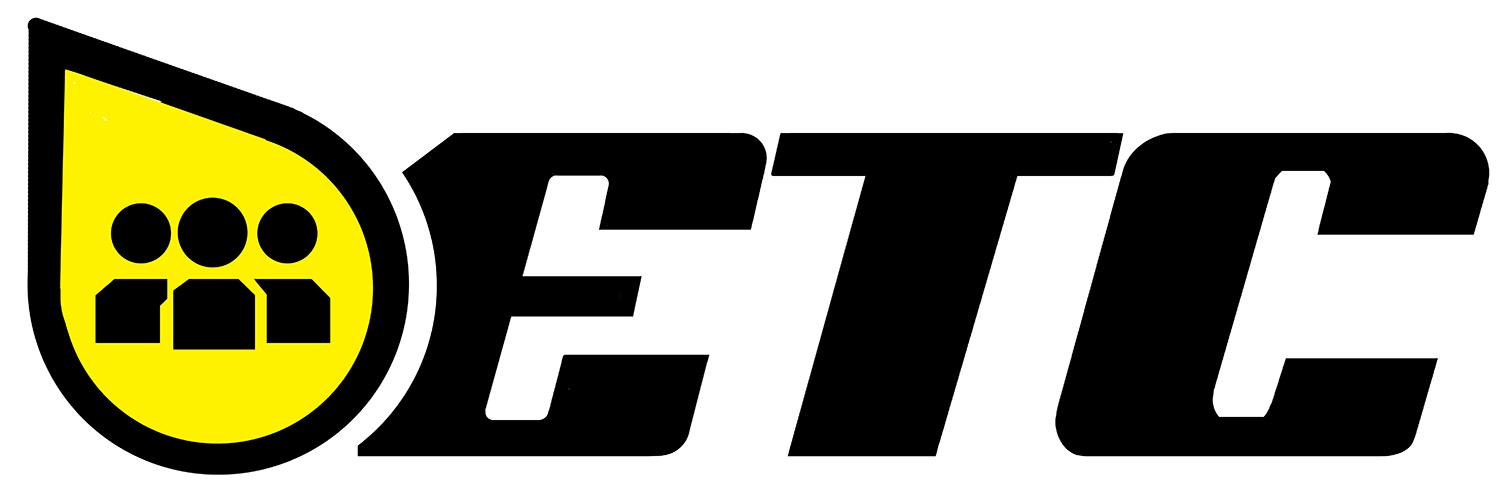 Hazard Communication Standard
Hazard Communication
OSHA regulation which protects workers from chemicals they could be exposed to on the job
Aligns with the Globally Harmonized System (GHS)
Workers must be informed of:
Which hazardous chemicals are at their worksite
Exposure limits
Safe handling practices
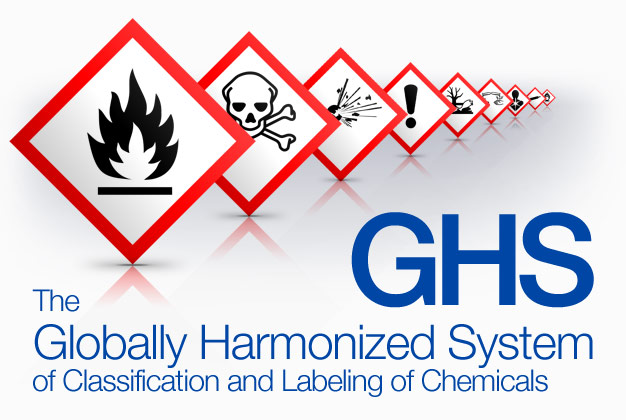 SafeLandUSA™ 2021
4
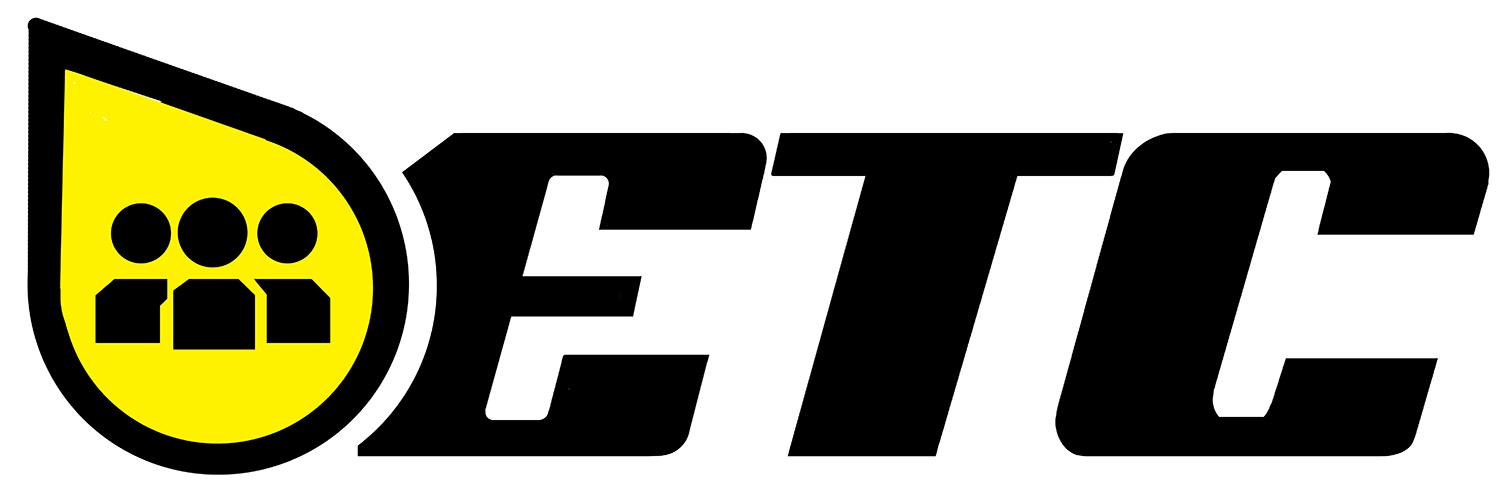 Hazard Communication Standard
Hazard Communication
Chemicals and chemical mixtures are required to be classified according to its hazards

Health hazard category
These chemicals can harm your body or make you sick
Physical hazard category
These chemicals can injure you or damage property and the environment
Environmental hazard category
These are not regulated by OSHA,
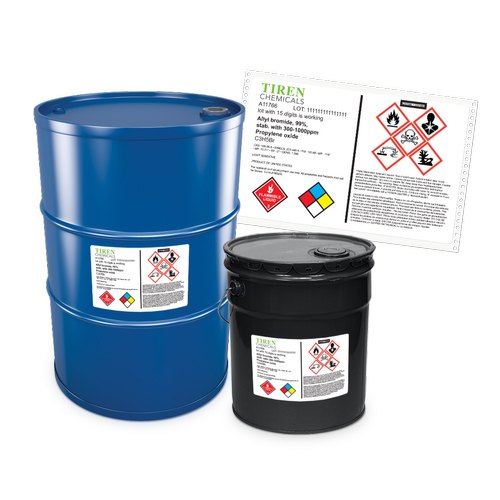 SafeLandUSA™ 2021
5
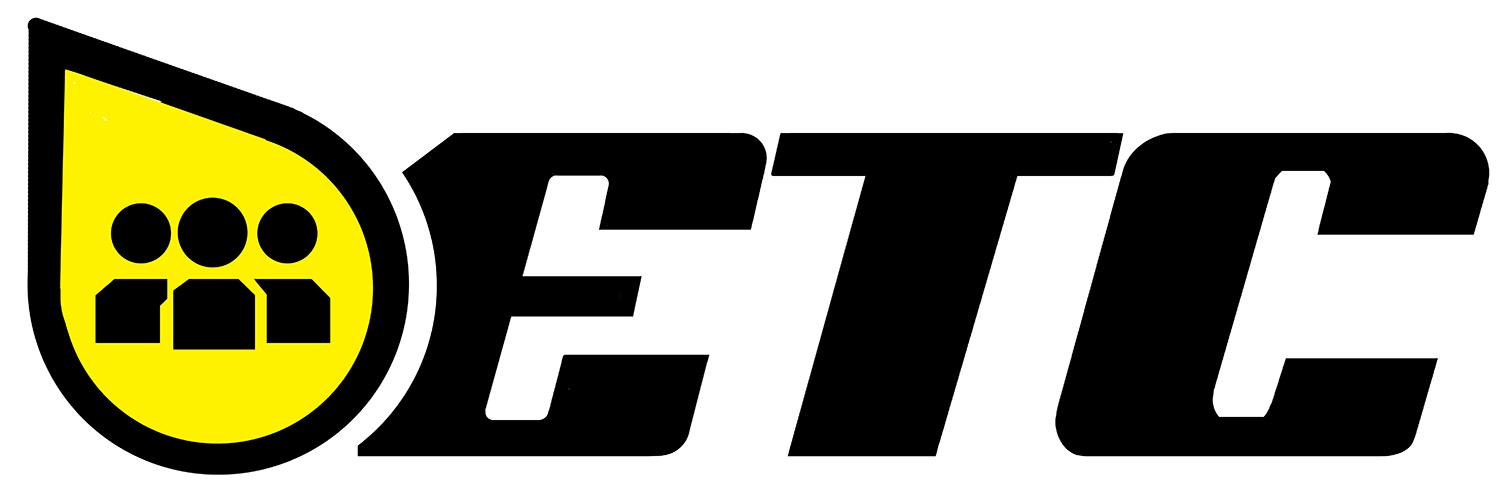 Hazard Communication Standard
Hazard Communication
HCS training must cover these main areas
Methods and observations used to determine the presence or release of chemicals
Physical and health hazards of chemicals in the work area
Appropriate work practices, emergency procedures, and PPE to be used
Details of your company’s HCS program
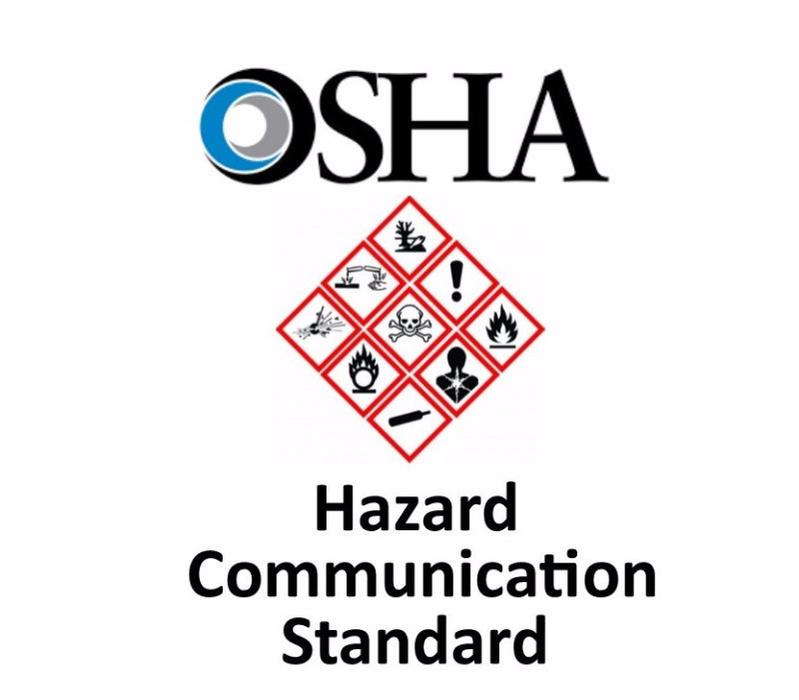 SafeLandUSA™ 2021
6
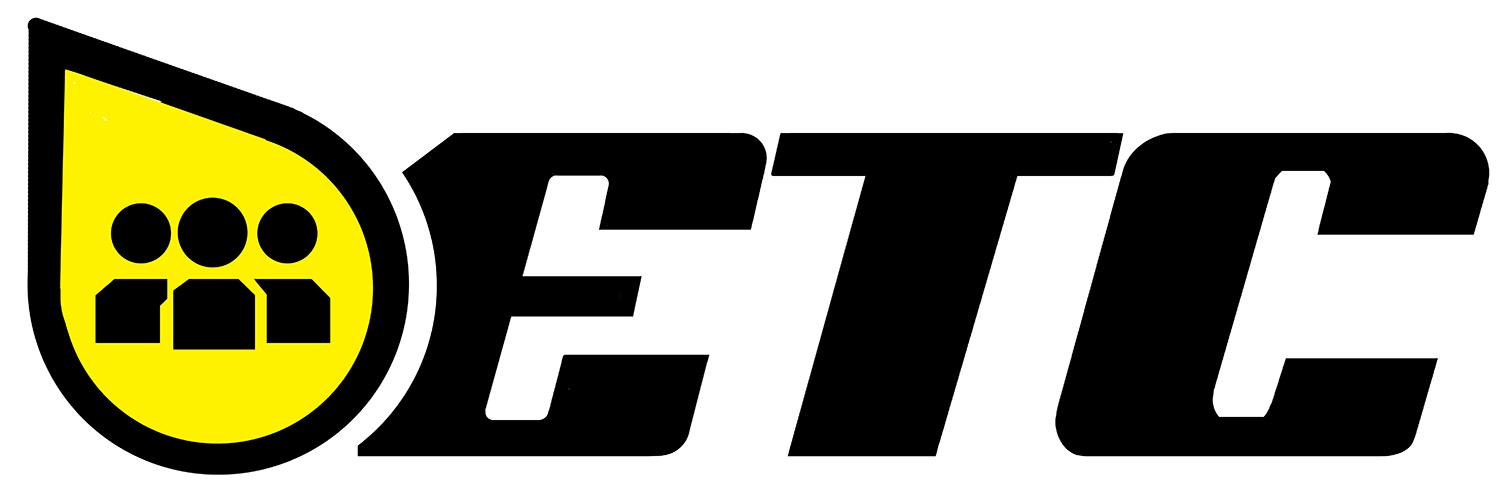 Chemical Inventory
Hazard Communication
Companies are required to keep an up-to-date chemical inventory of all hazardous chemicals at the worksite and inform all workers who have the potential for exposure about the chemical’s hazards.
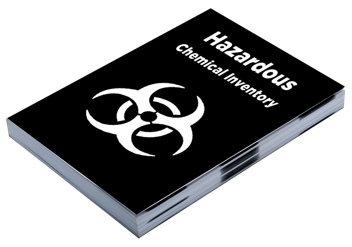 SafeLandUSA™ 2021
7
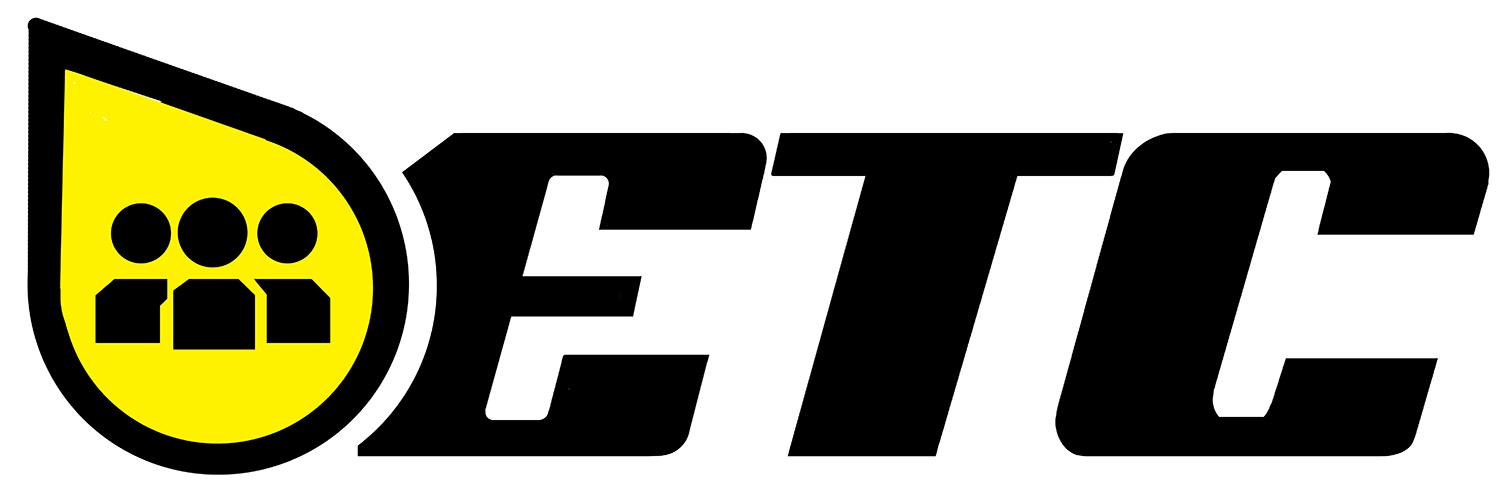 Product Warning Labels
Hazard Communication
Communicate a chemical’s specific hazard
Include colors, shapes, numbers, and terms
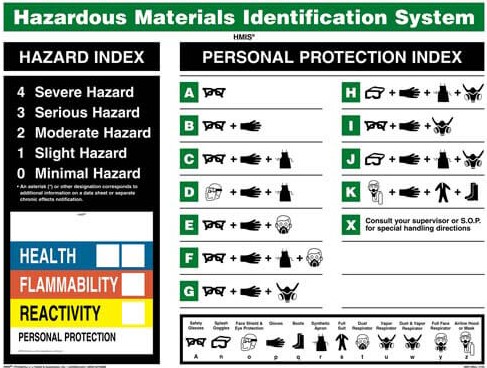 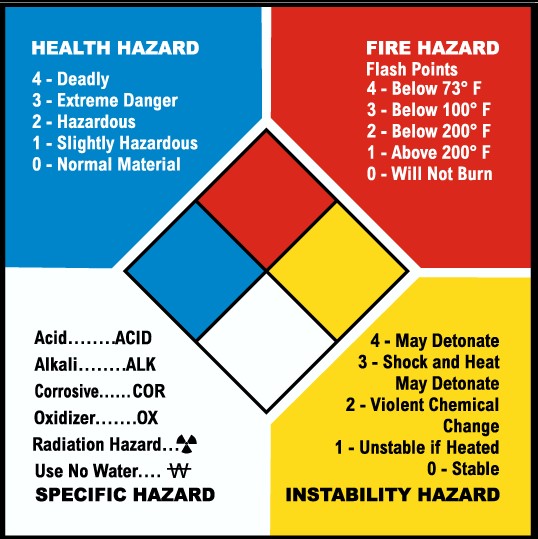 SafeLandUSA™ 2021
8
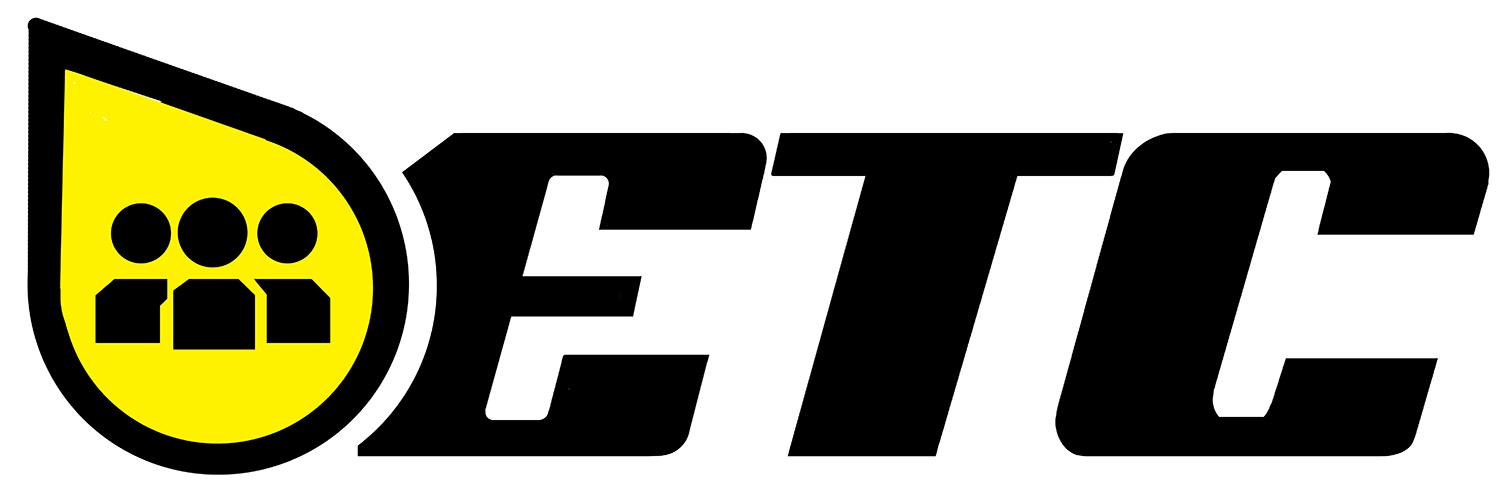 Product Warning Labels
Hazard Communication
GHS labels must have:
Product identifier
Supplier Identification
Precautionary statements
Pictograms
Signal word
Hazard statements
Supplemental information
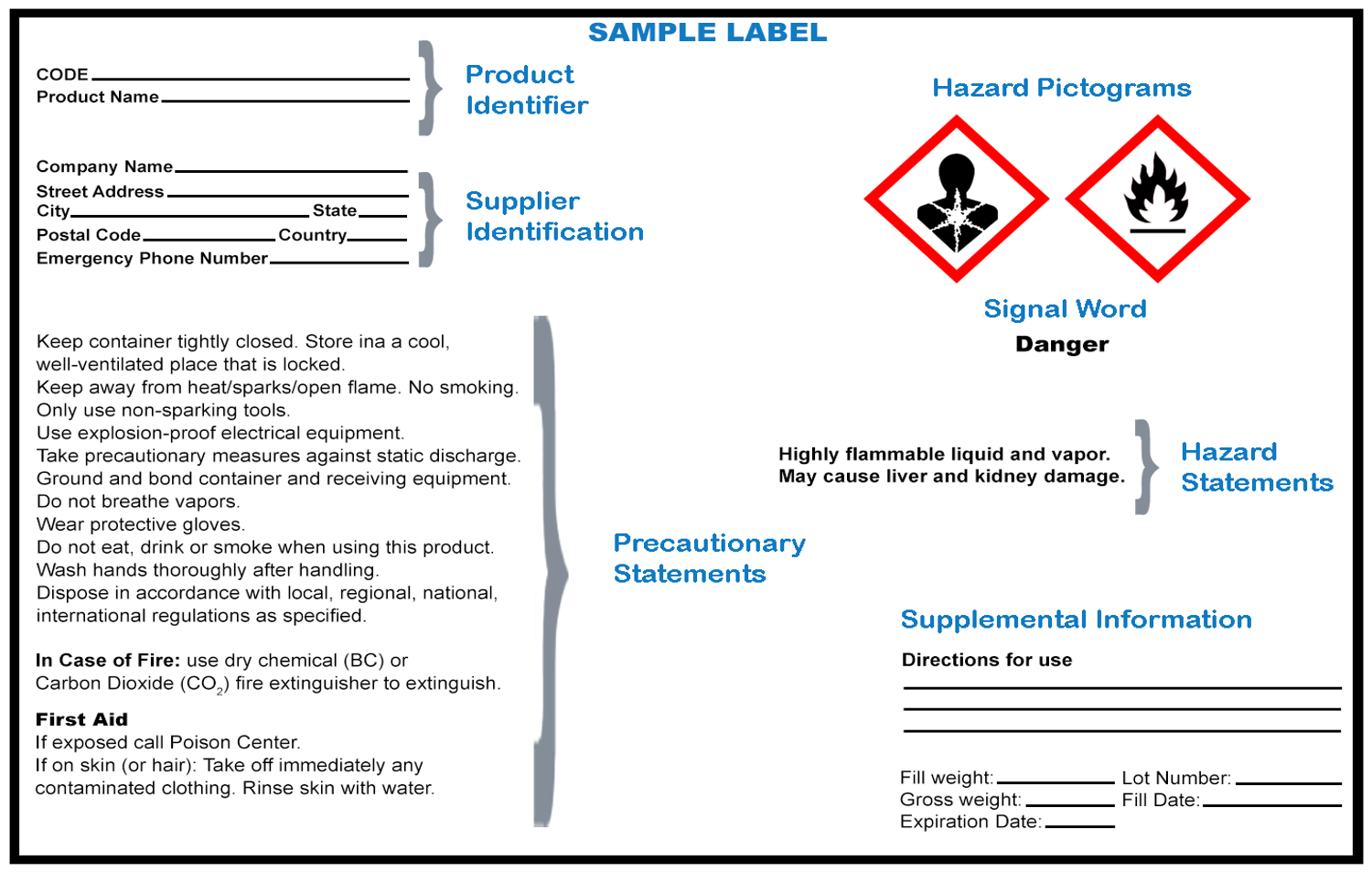 SafeLandUSA™ 2021
9
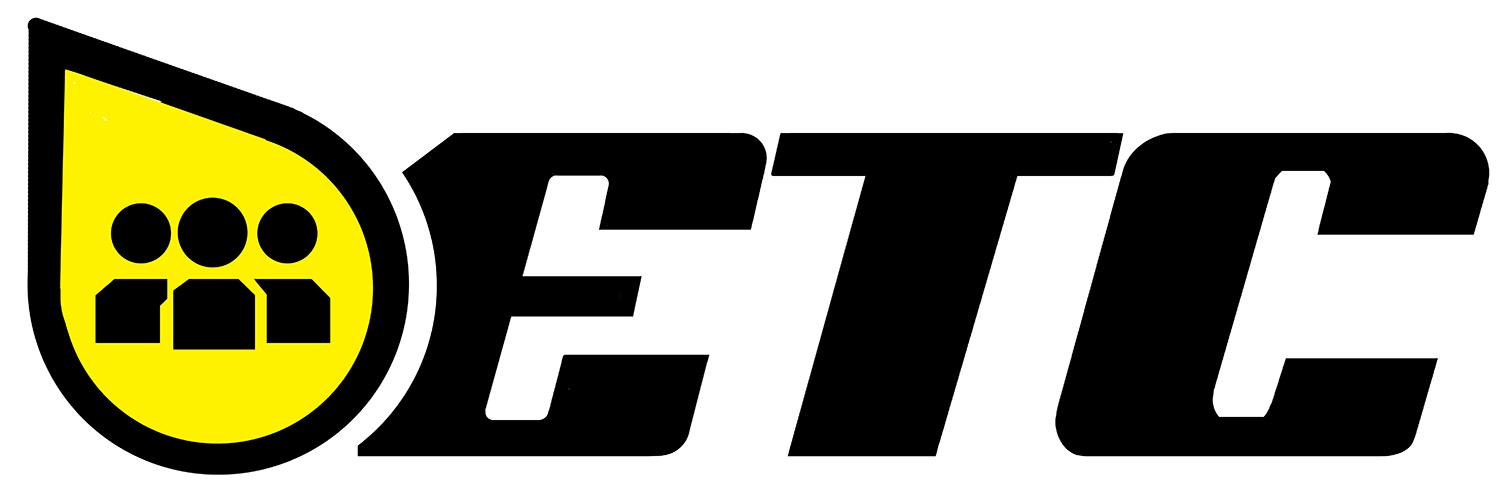 Pictograms
Hazard Communication
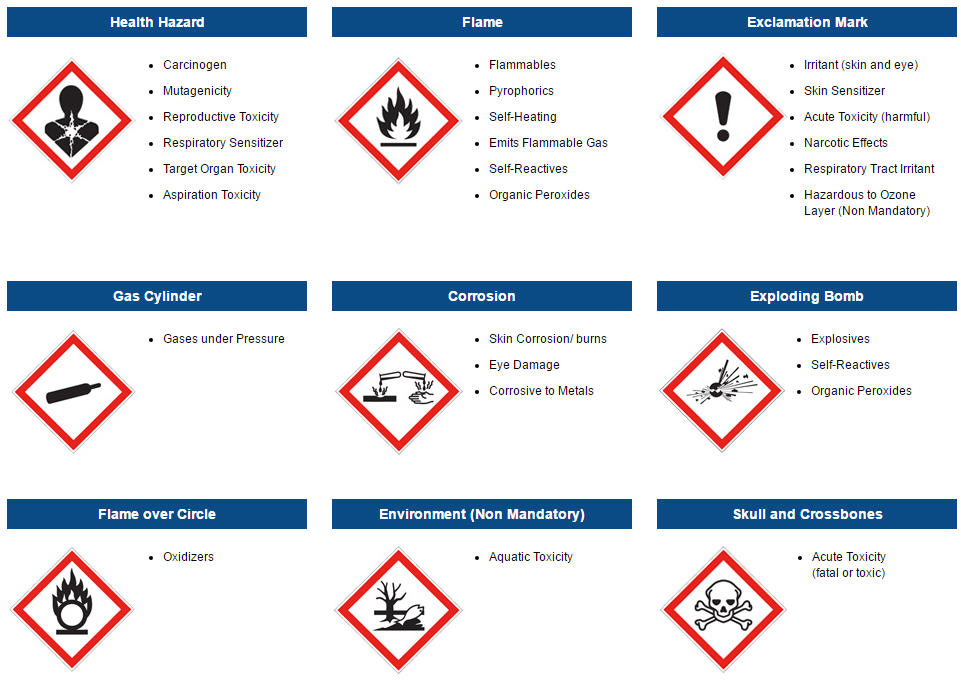 HCS requires pictograms on labels to alert users of the chemical hazards.

Each pictogram consists of a symbol on a white background with a red border.
SafeLandUSA™ 2021
10
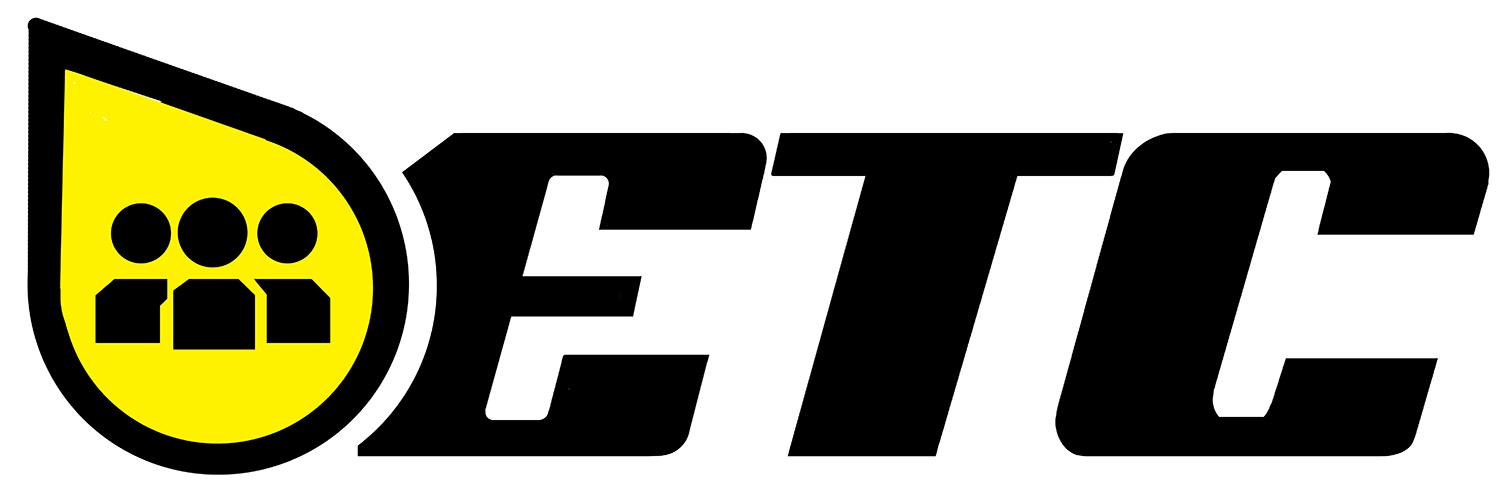 Signal Words
Hazard Communication
Signal words are standardized words that communicate the level of severity of a potential hazard

Only 2 signal words will appear:
Danger – more severe hazard
Warning – less severe hazard



*Danger and Warning cannot be used at the same time
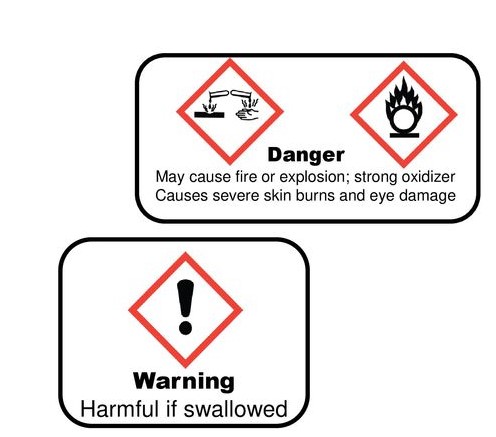 SafeLandUSA™ 2021
11
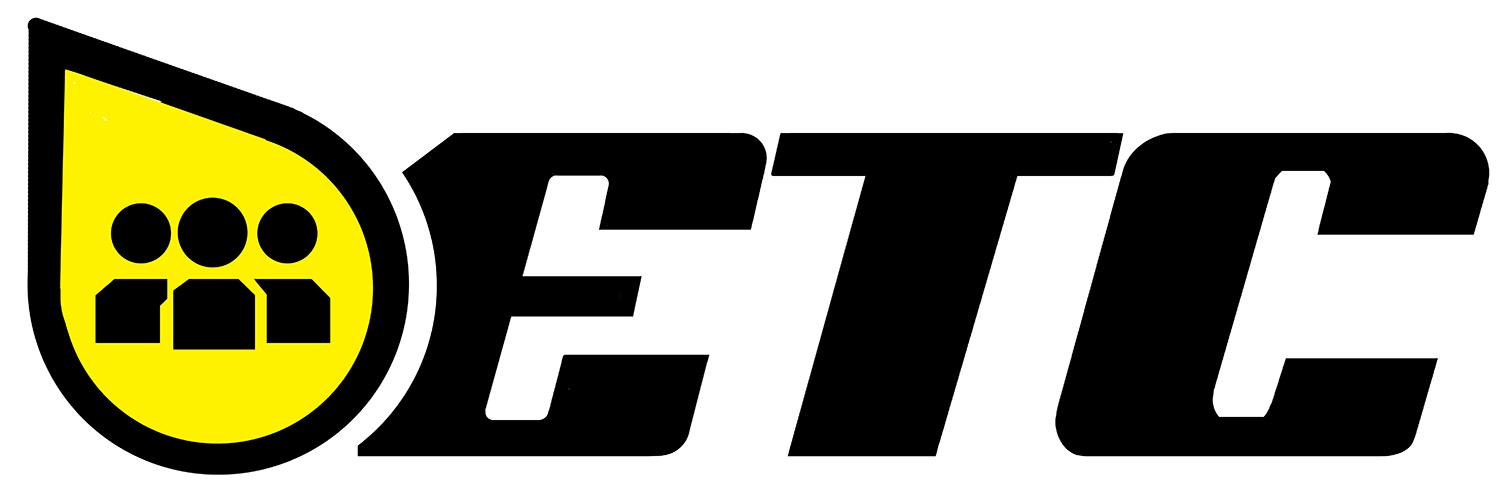 GHS Label Statements
Hazard Communication
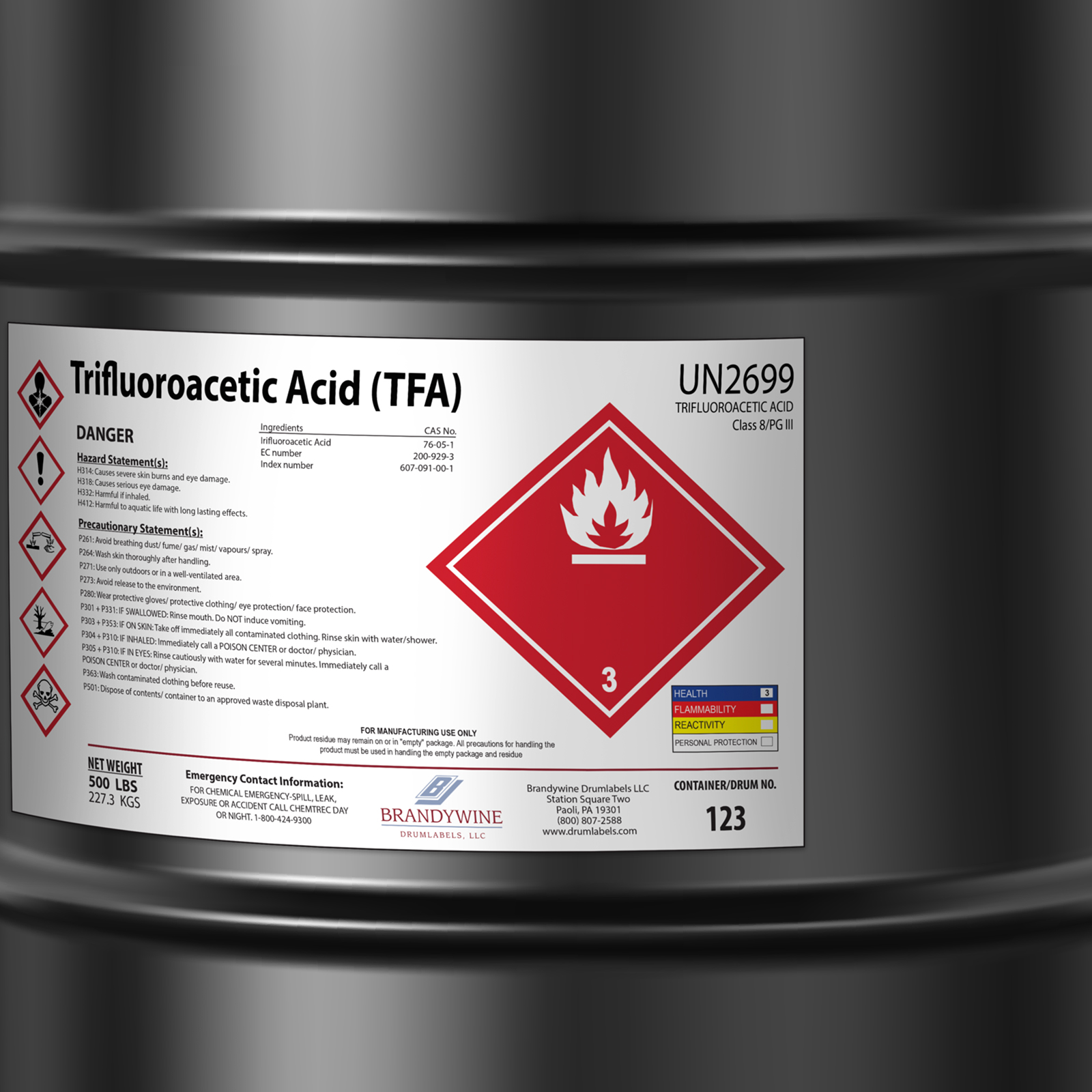 GHS labels have a hazard statement and precautionary statement:
Precautionary statements
Describe how to reduce the effects of exposure to a hazardous chemical
Hazard statements
Describe how to reduce the effects of exposure to a hazardous chemical
SafeLandUSA™ 2021
12
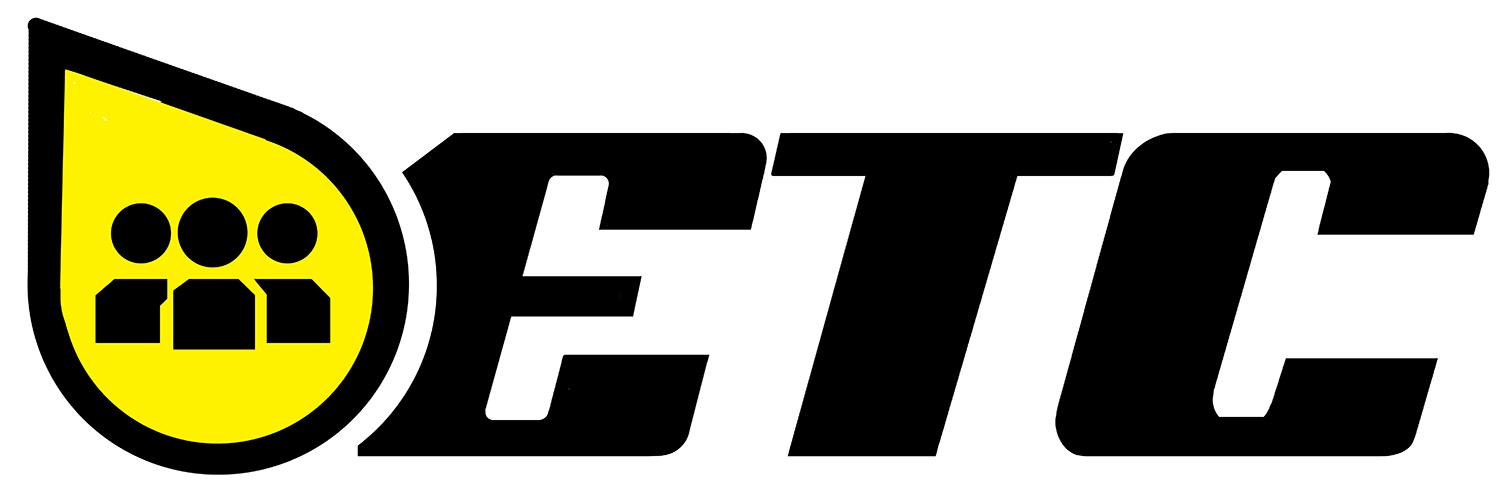 Safety Data Sheets
Hazard Communication
Safety data sheets give detailed information about the hazards of chemicals and how to control those hazards. 
Must be available and accessible to workers
Must be located in the area where the chemical is used
Required for all hazardous chemicals used
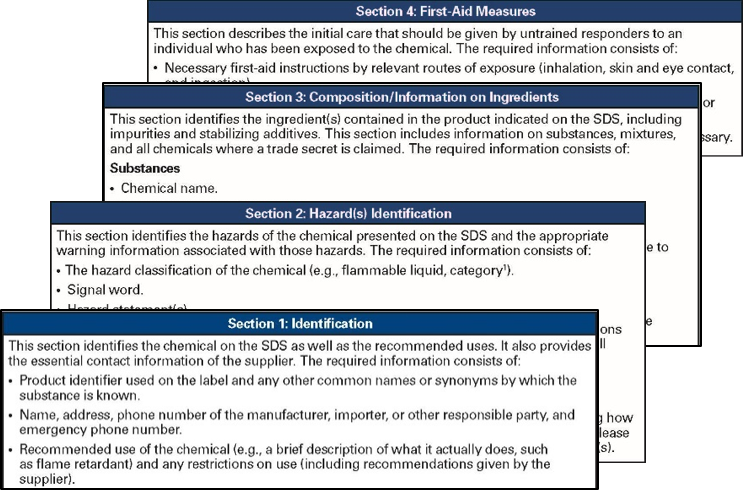 SafeLandUSA™ 2021
13
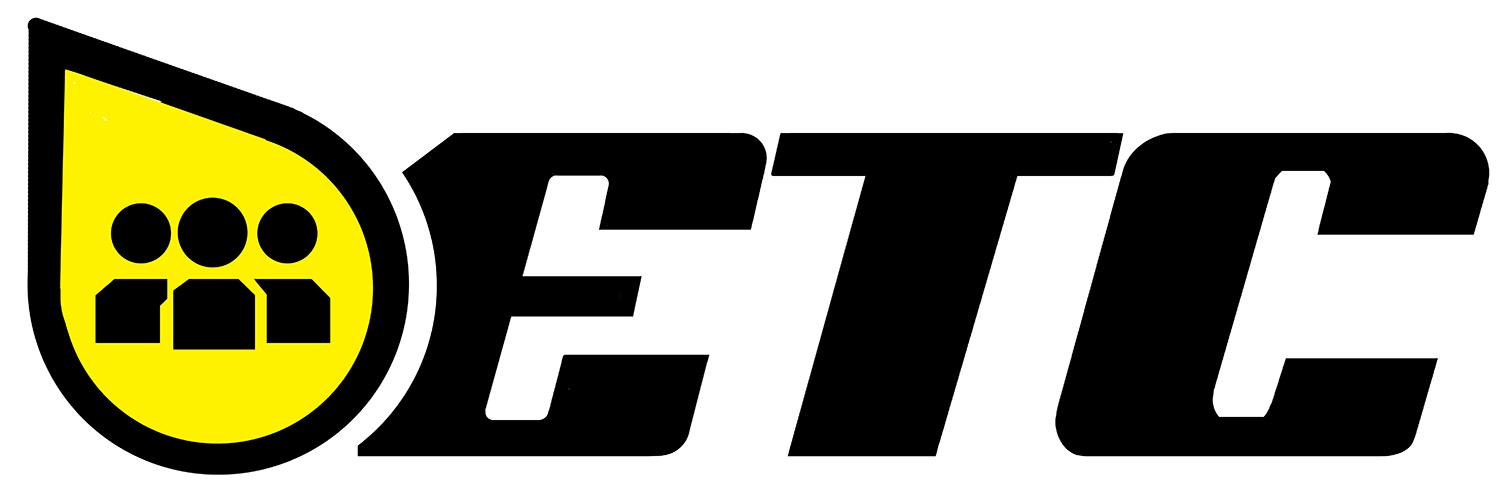 Safety Data Sheets
Hazard Communication
SafeLandUSA™ 2021
14
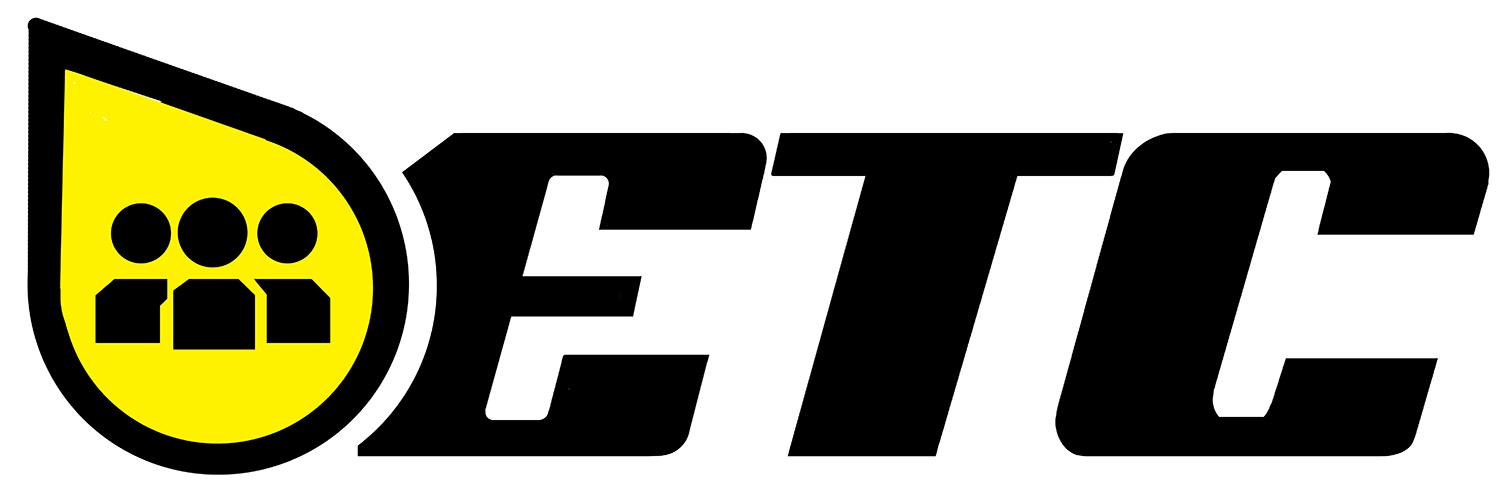 GHS Label Statements
Hazard Communication
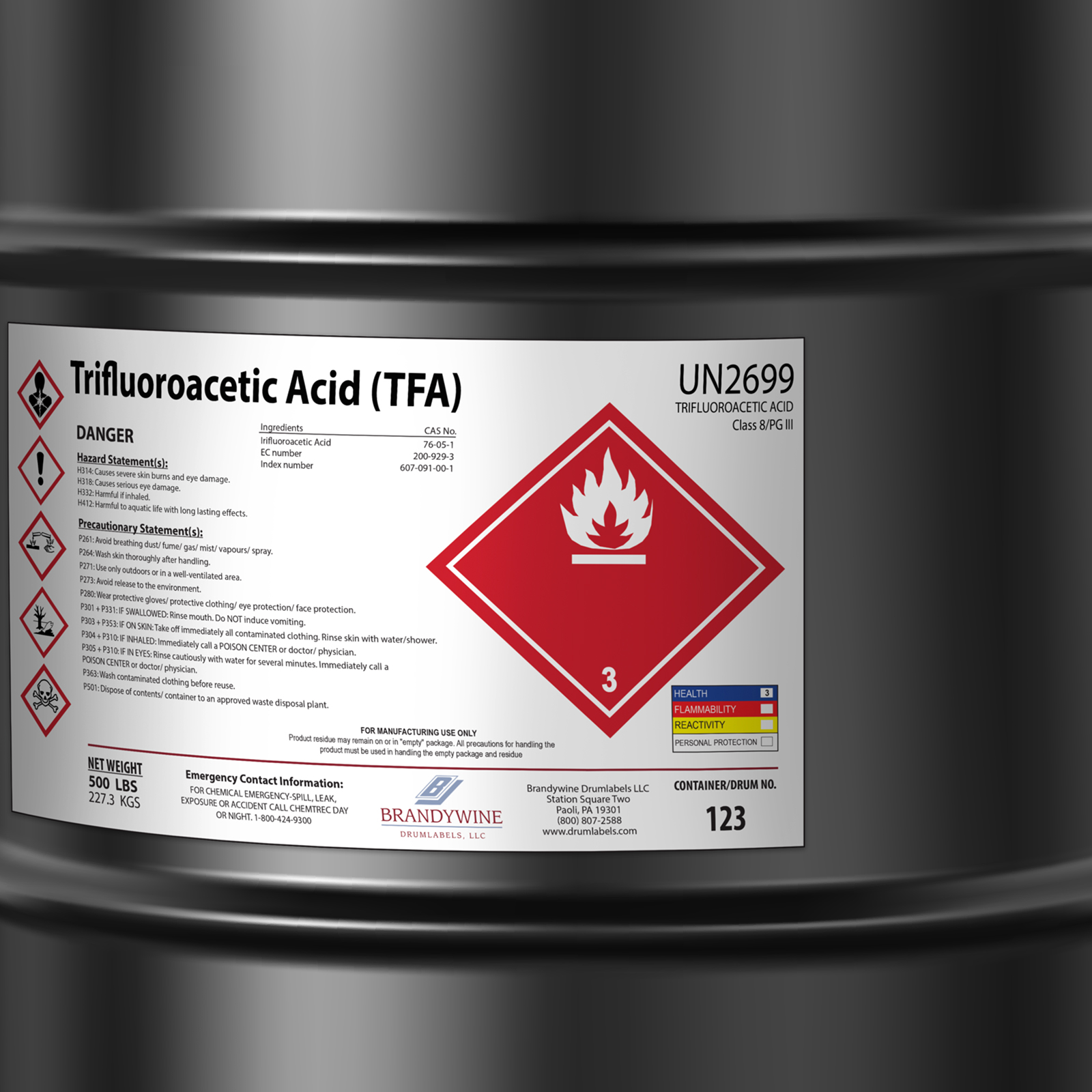 GHS labels have a hazard statement and precautionary statement:
Precautionary statements
Describe how to reduce the effects of exposure to a hazardous chemical
Hazard statements
Describe how to reduce the effects of exposure to a hazardous chemical
SafeLandUSA™ 2021
15
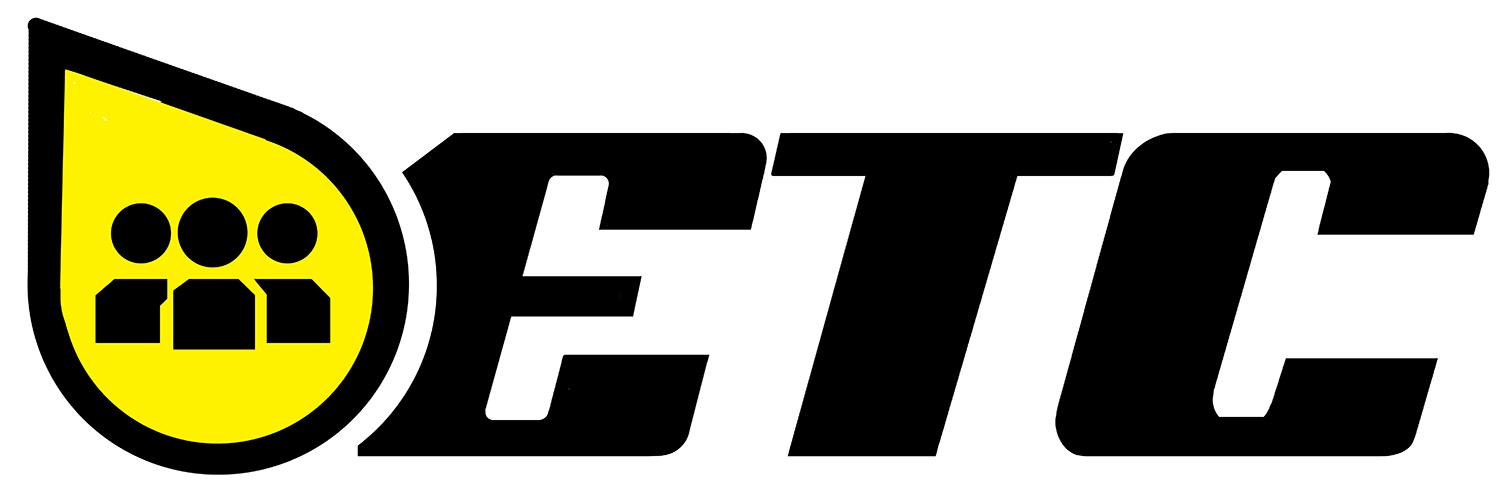 Hazard Communication
Hazard Communication
Lesson Review

Discuss the purpose of the Hazard Communication Standard
Discuss why keeping an up-to-date chemical inventory is important
Discuss requirements for labels
Discuss how pictograms, signal words, and hazard statements are used to communicate hazards to workers
Demonstrate how to use a safety data sheet (SDS)
SafeLandUSA™ 2021
16
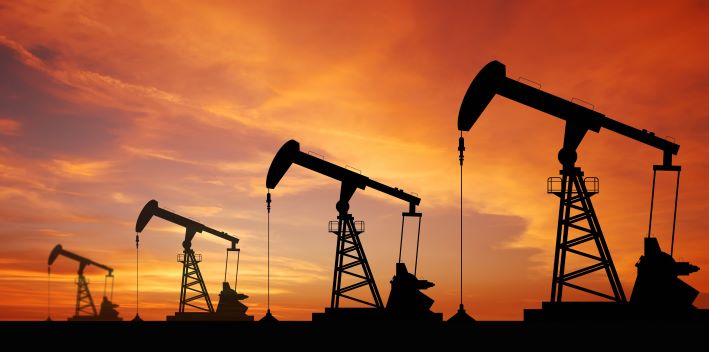 Environmental
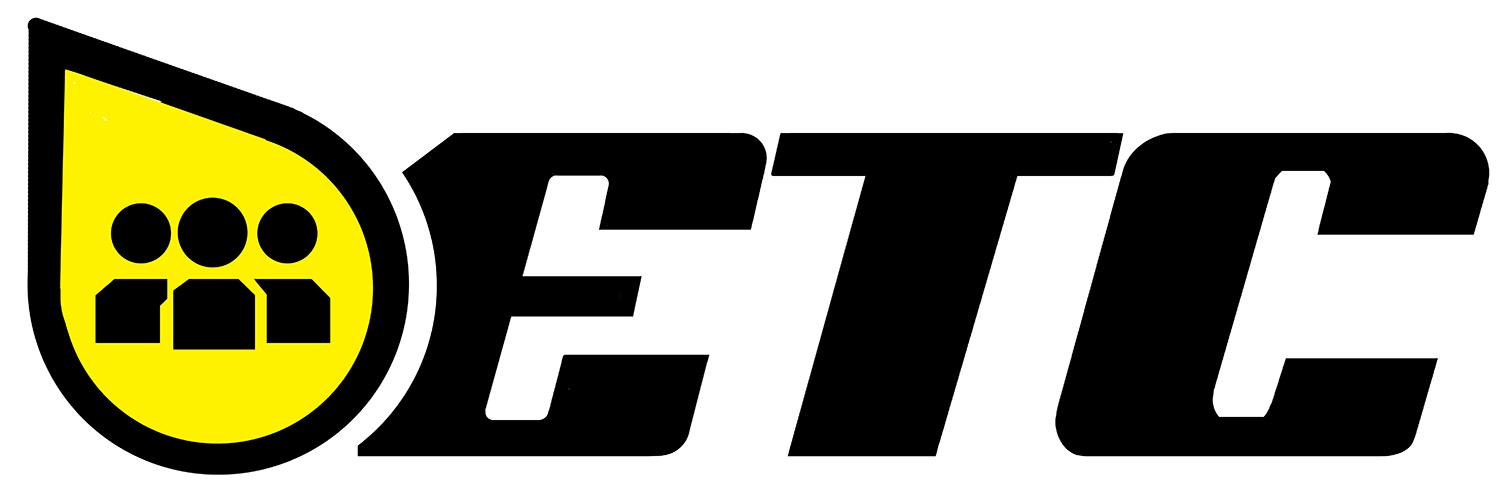 Environmental
Environmental
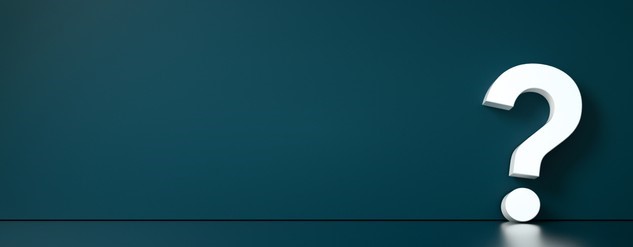 What do you think of when you think of waste?
SafeLandUSA™ 2021
18
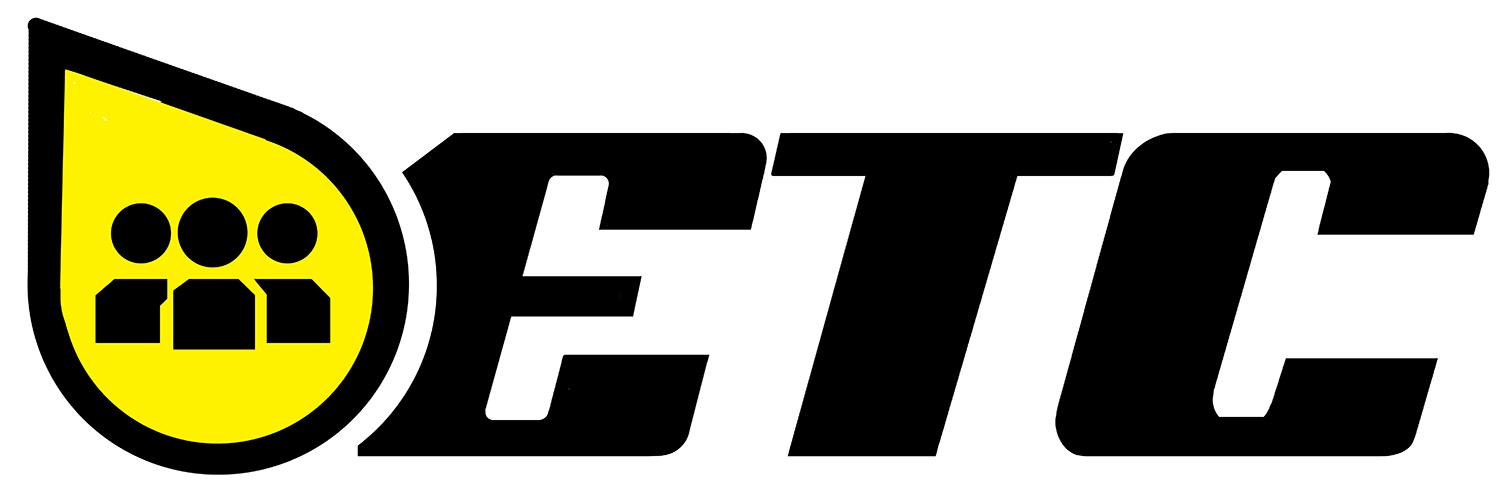 Environmental
Environmental
Objectives

Identify the different types of waste
Describe ways to minimize waste at the jobsite
Explain the purpose of the Hazardous Waste Operations and Emergency Response (HAZWOPER) Standard.
SafeLandUSA™ 2021
19
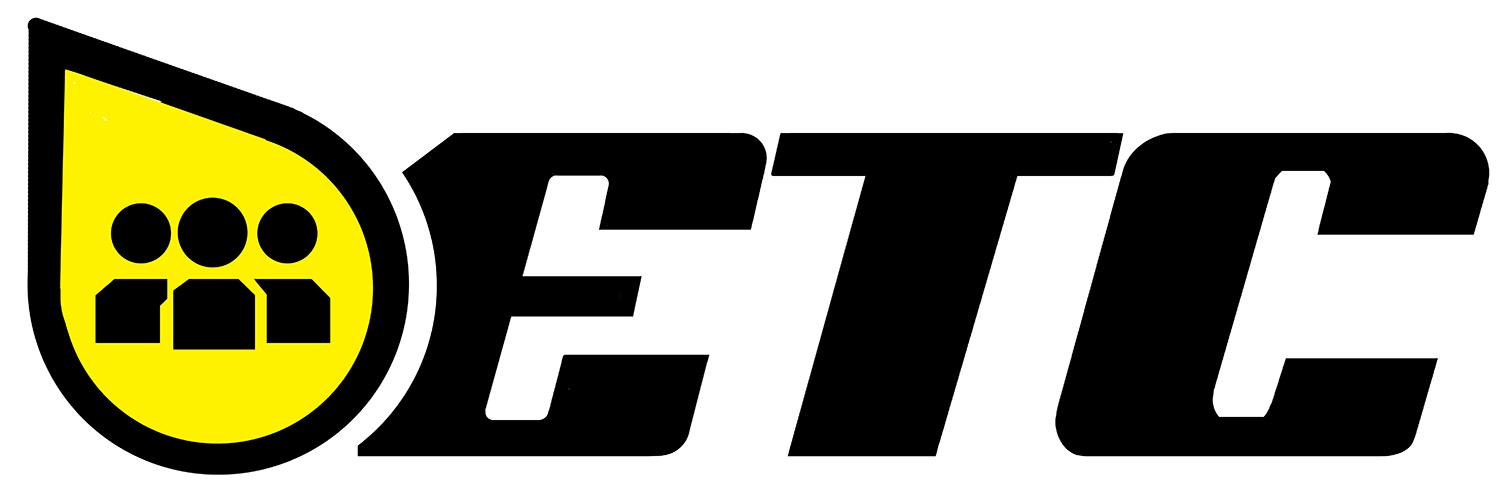 Types of Waste
Environmental
Waste must be properly identified and separated

Types of waste
Solid waste
Exploration and production waste
Drilling mud, fracturing fluids,used oil, oil filters, antifreeze, produced water 
Universal waste
Hazardous waste
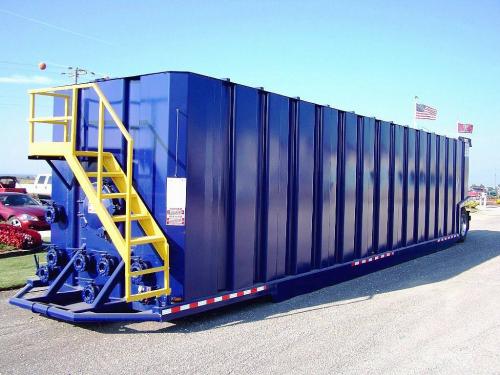 SafeLandUSA™ 2021
20
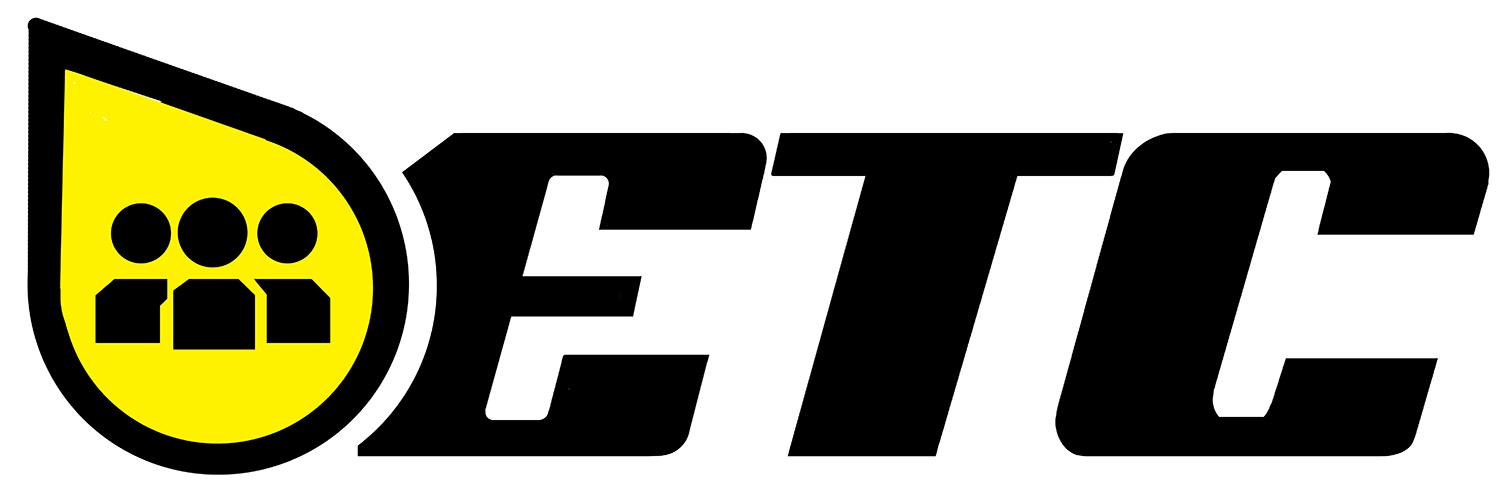 Types of Waste
Environmental
To help minimize waste on the jobsite:

Follow company policies on waste and disposal
Always dispose of general trash and waste
Follow housekeeping policies for trash collection
Respect the environment and take steps to reduce environmental impacts
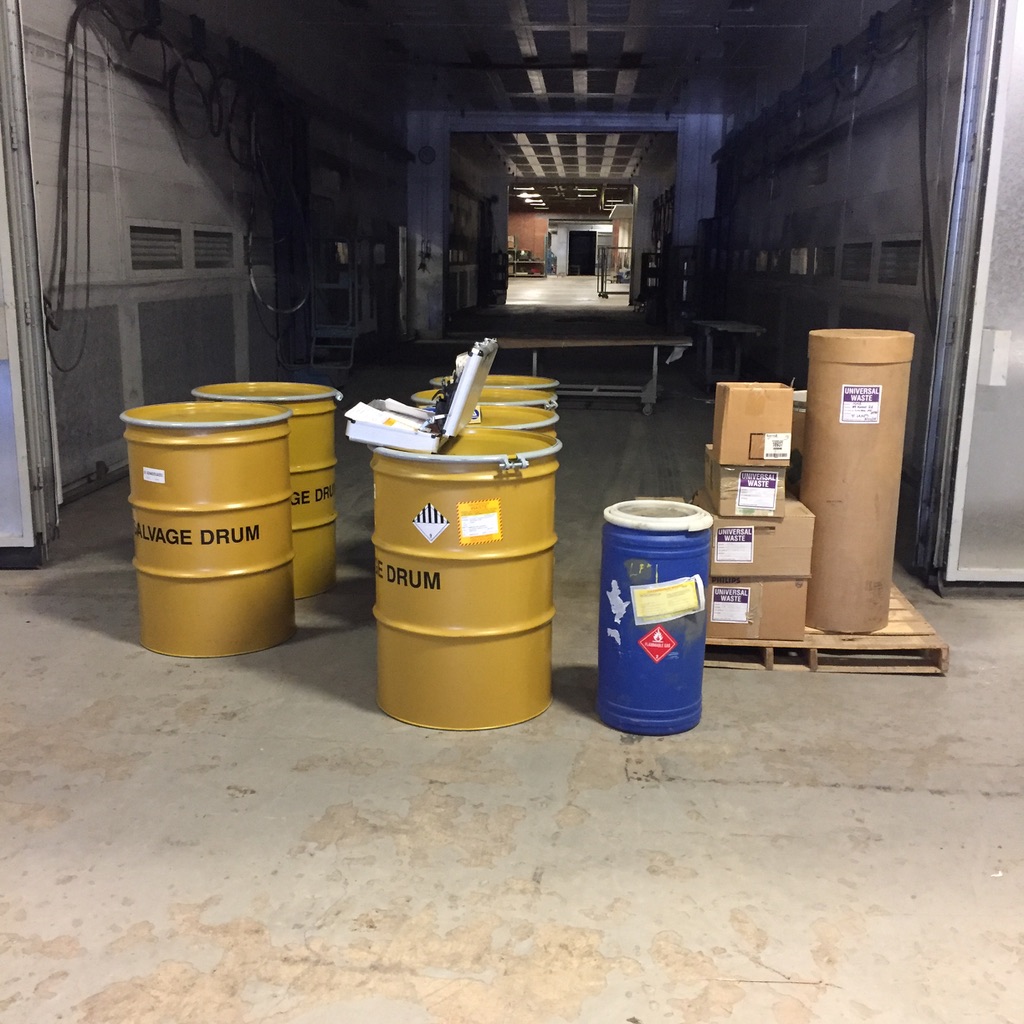 SafeLandUSA™ 2021
21
Hazardous Waste Operations and Emergency Response
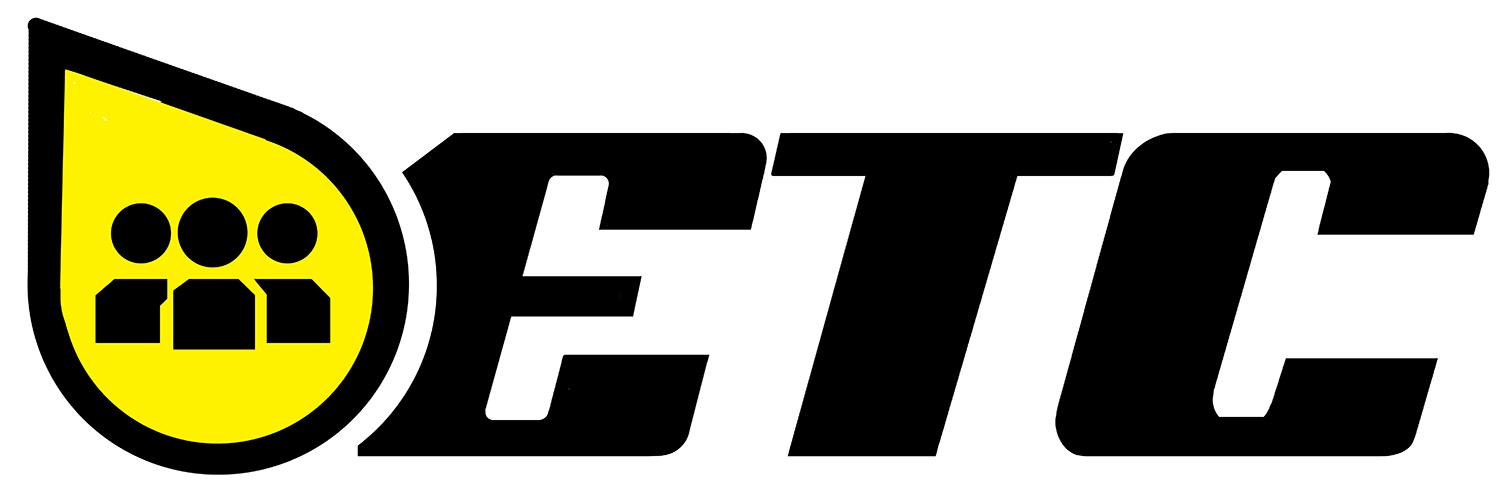 Environmental
The HAZWOPER regulation establishes requirements to keep both industry and public safety workers safe when performing hazardous waste cleanup response actions
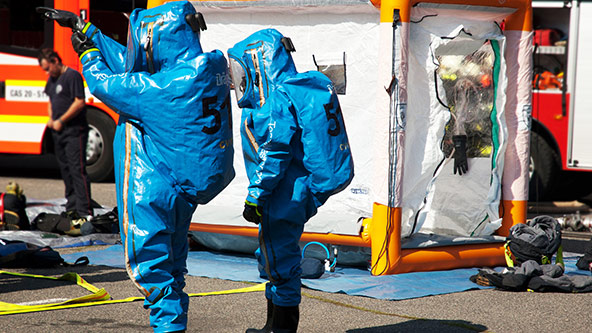 SafeLandUSA™ 2021
22
Hazardous Waste Operations and Emergency Response
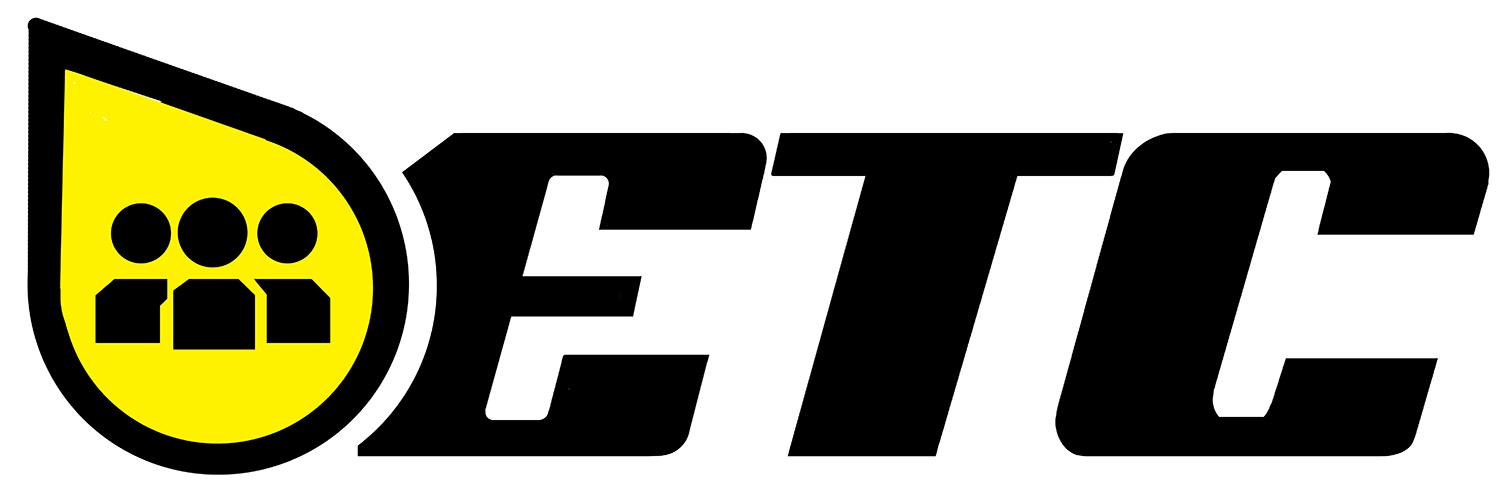 Environmental
Specific training is required before workers are allowed to engage in hazardous waste operations.
Workers are not allowed to participate in responses to HAZWOPER situations until they have been trained to a level required by their job function and responsibility
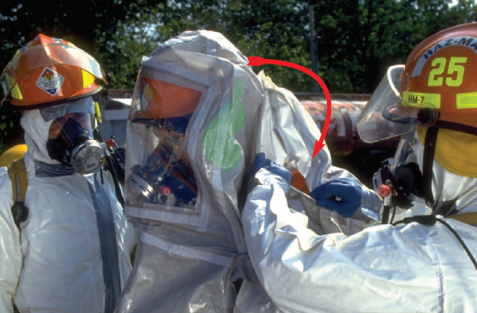 SafeLandUSA™ 2021
23
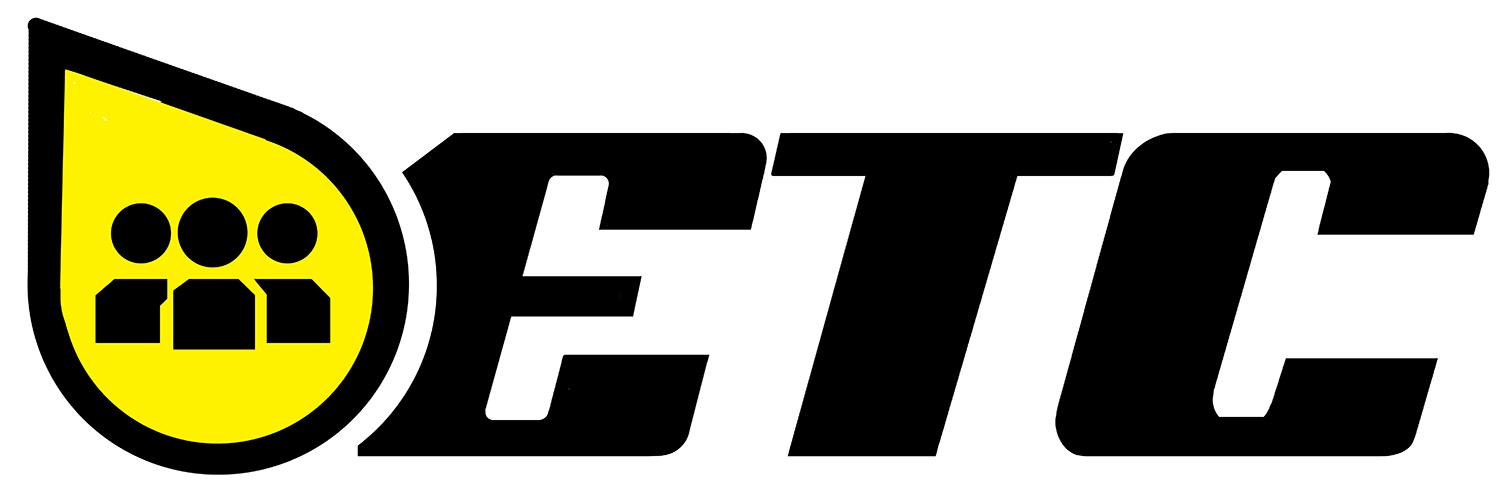 First Responder – Awareness Level
Environmental
First Responder - Awareness Level 
individuals who are likely to witness or discover a hazardous substance release and who have been trained to initiate an emergency response notification process

They do nothing beyond notifiying the authorities
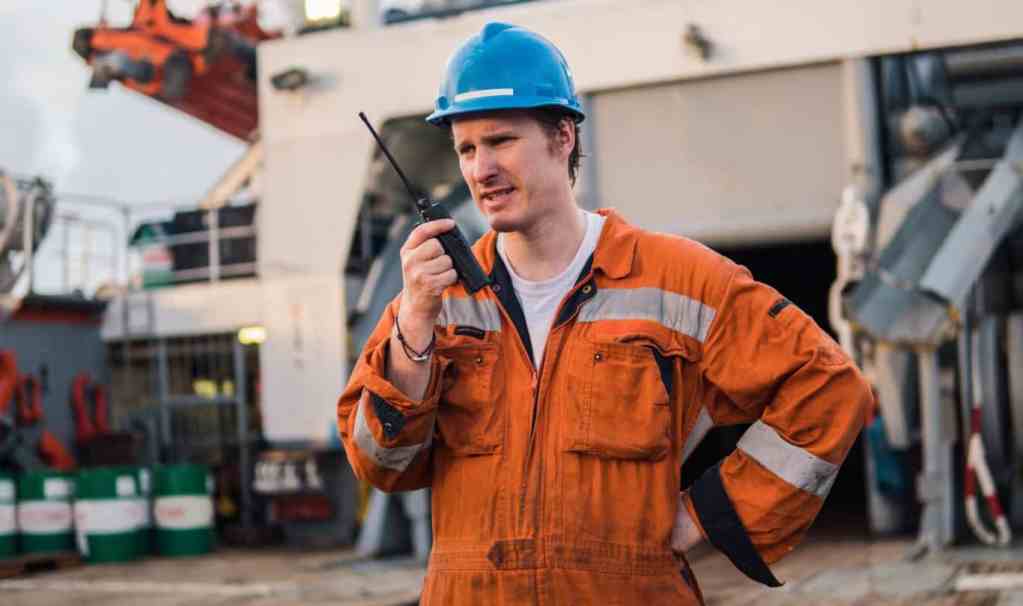 SafeLandUSA™ 2021
24
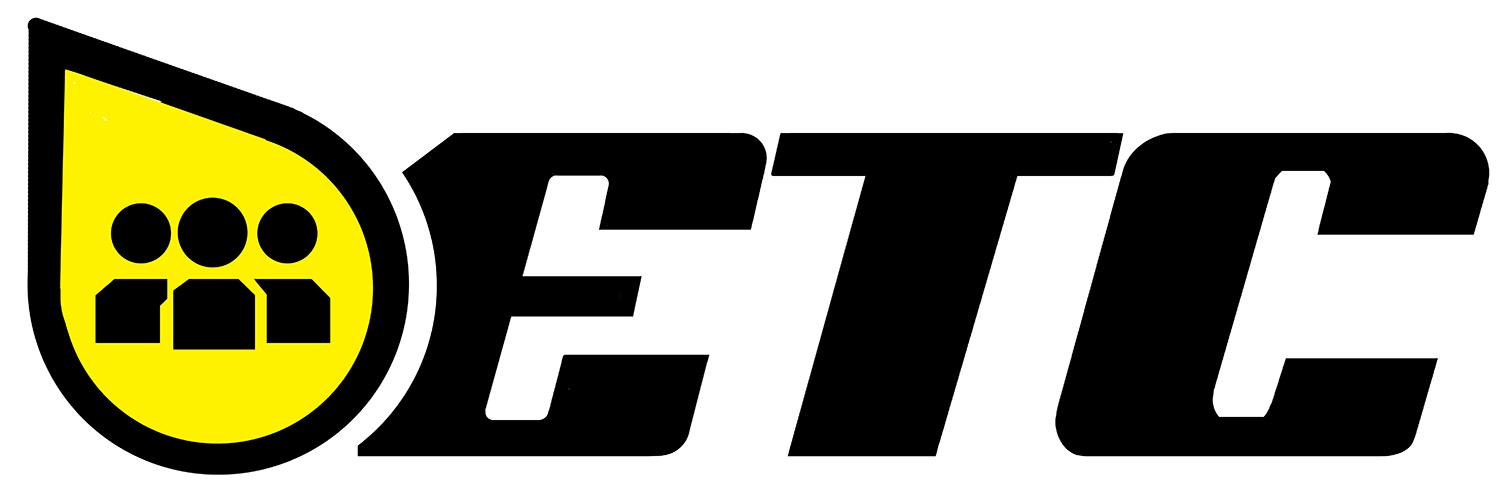 Environmental
Environmental
Lesson Review

Identify the different types of waste
Describe ways to minimize waste at the jobsite
Explain the purpose of the Hazardous Waste Operations and Emergency Response (HAZWOPER) Standard.
SafeLandUSA™ 2021
25
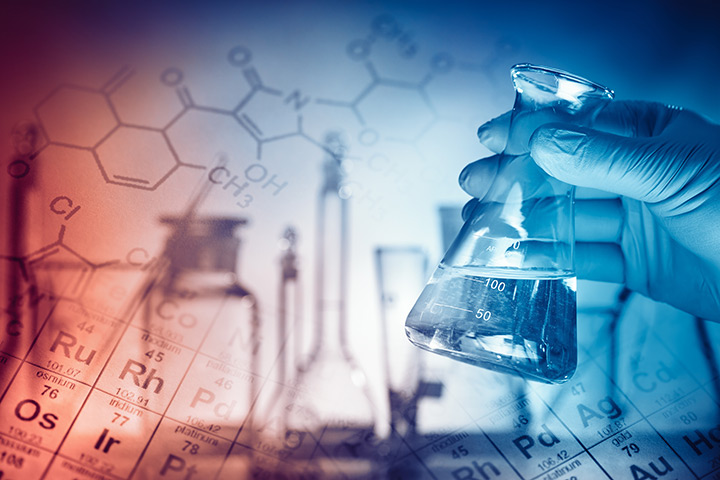 Industrial Hygiene
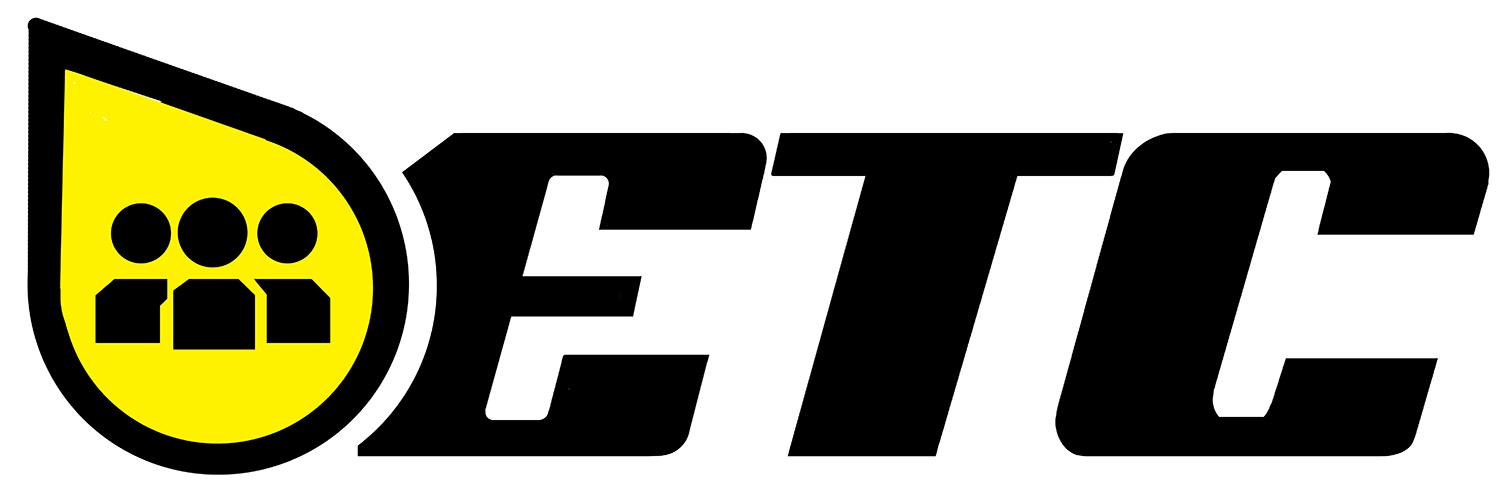 Industrial Hygiene
Industrial Hygiene
Objectives

Identify the routes of exposure in which hazards may enter the body
Describe the sources, symptoms of exposure, and control measures for hydrogen sulfide and crystalline silica
Describe biological hazards, how they are transmitted, and the methods to control exposure
Identify common physical hazards and the control measures for preventing worker exposure
SafeLandUSA™ 2021
27
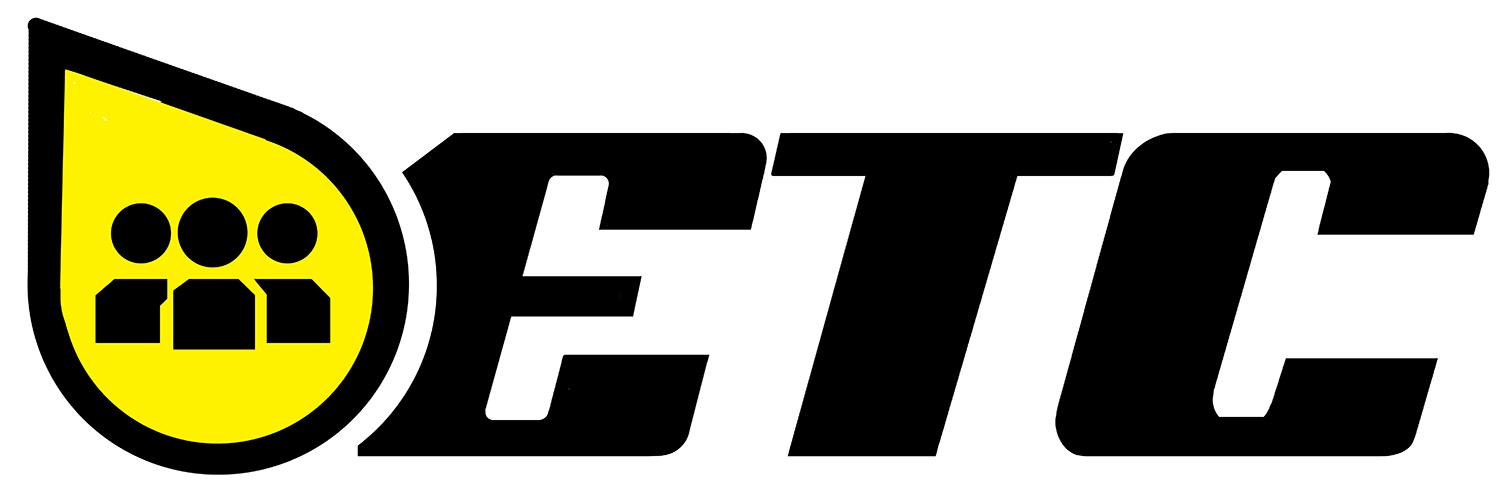 Industrial Hygiene
Industrial Hygiene
Industrial hygiene is the science of anticipating, recognizing, assessing, and controlling workplace conditions that could cause worker injuries or illnesses. 
Industrial hygienists study hazards and determine when controls are needed and how to use them.
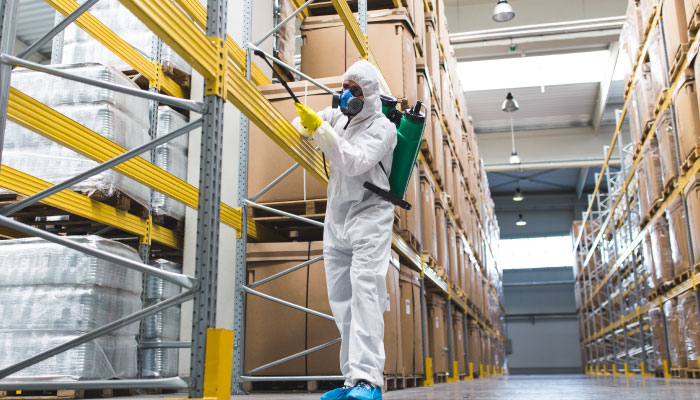 SafeLandUSA™ 2021
28
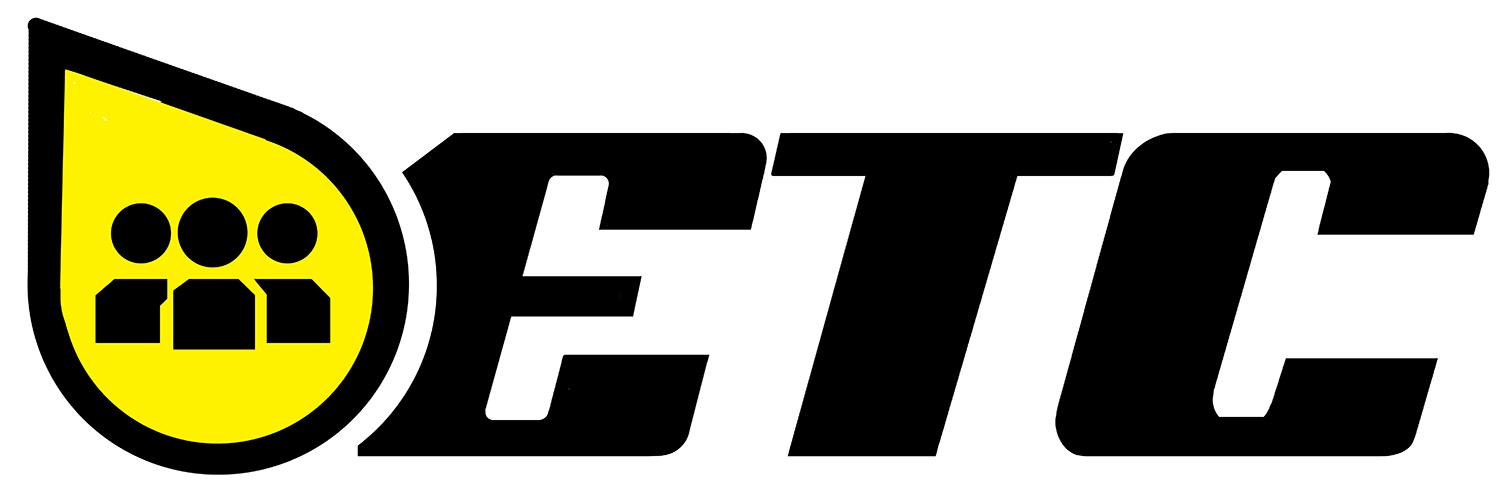 Routes of Exposure
Industrial Hygiene
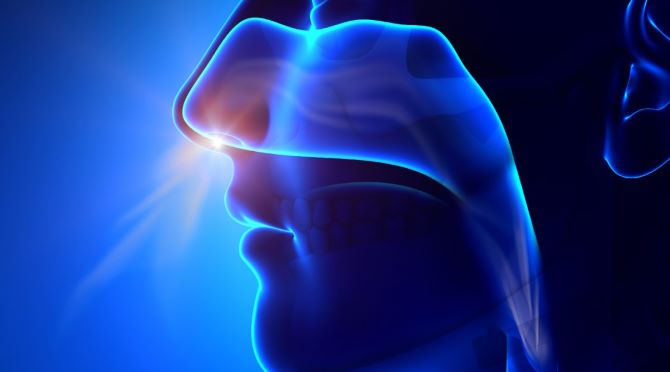 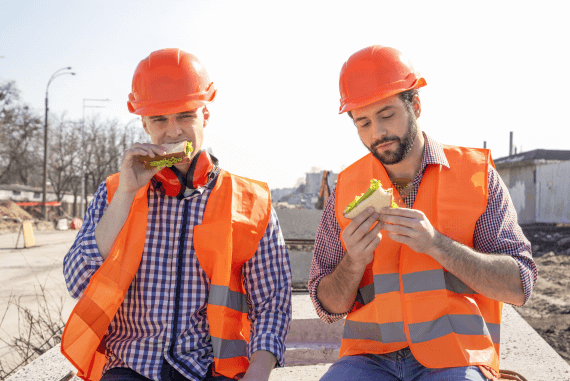 Inhalation
Ingestion
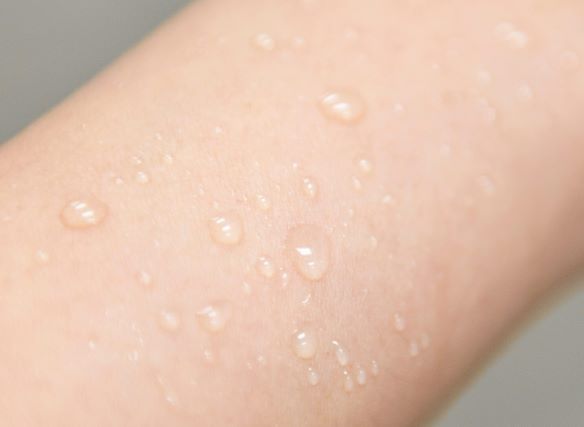 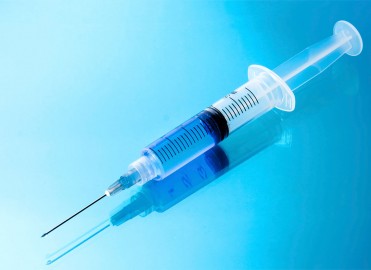 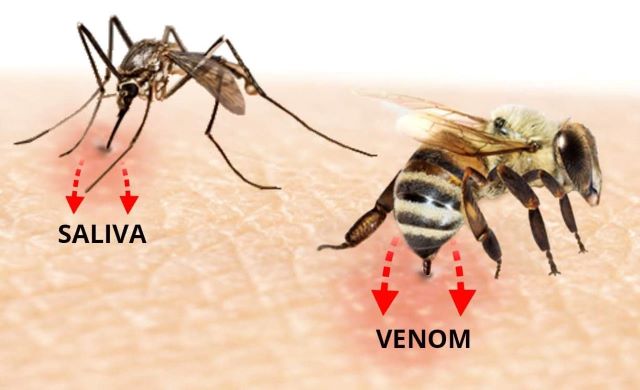 Injection
Skin Absorption
SafeLandUSA™ 2021
29
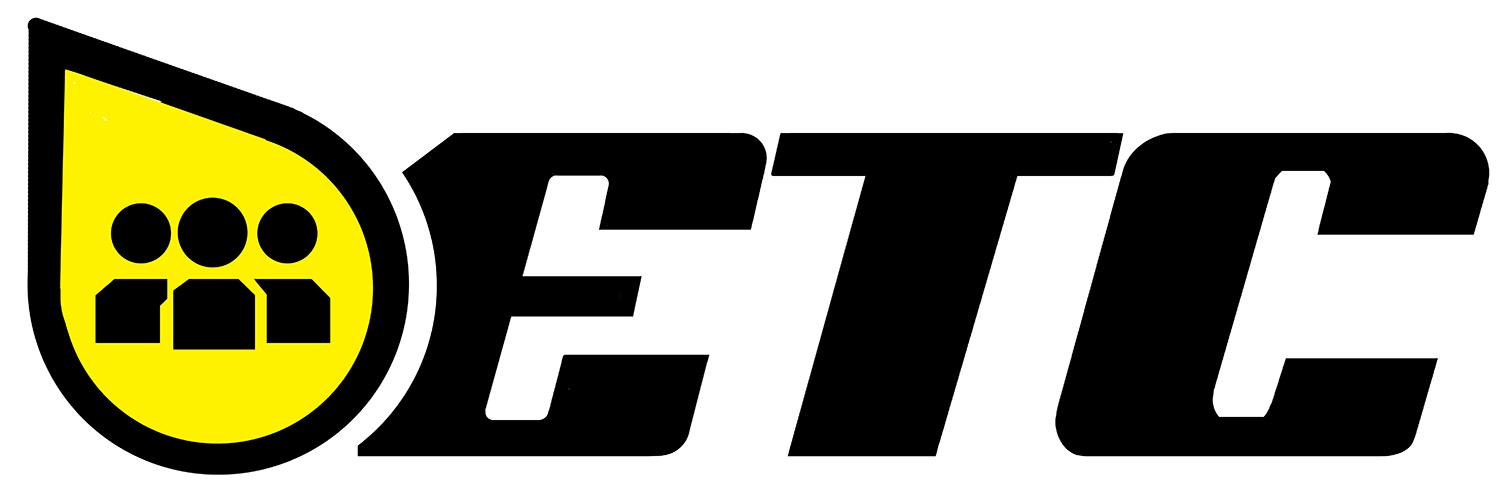 Workplace Hazards
Industrial Hygiene
Oil and gas operations involve many workplace hazards. It is important that you know how to recognize and assess these hazards. 

Chemical
Includes dust, cleaning products, pesticides, asbestos, and benzene
Air Contaminants
Includes particulates, vapors, and gases
Biological
Includes mold, insects, pests, and communicable diseases
Physical
Includes ergonomics, noise, temperature extremes, and radiation
SafeLandUSA™ 2021
30
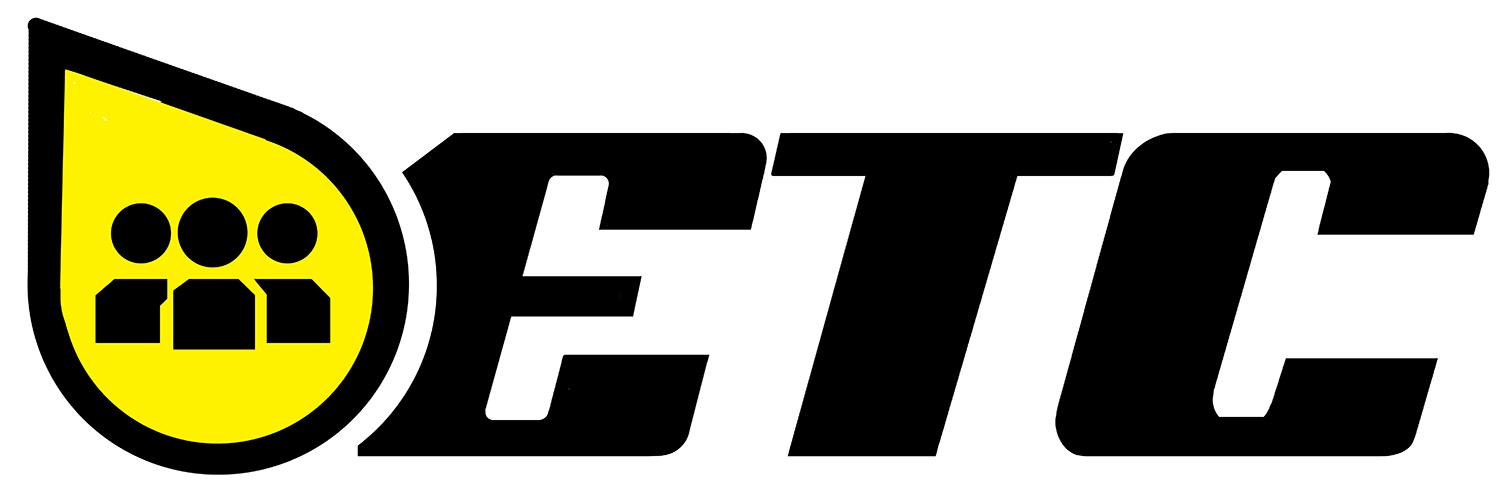 Chemical Hazards
Industrial Hygiene
Chemical substances have the potential to cause harm to life or health. Two of the most common chemical hazards in the oil & gas industry are:
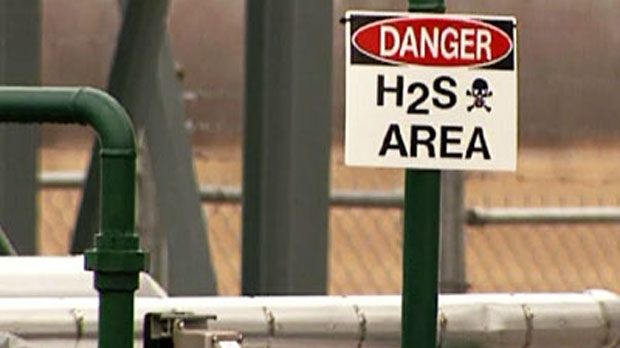 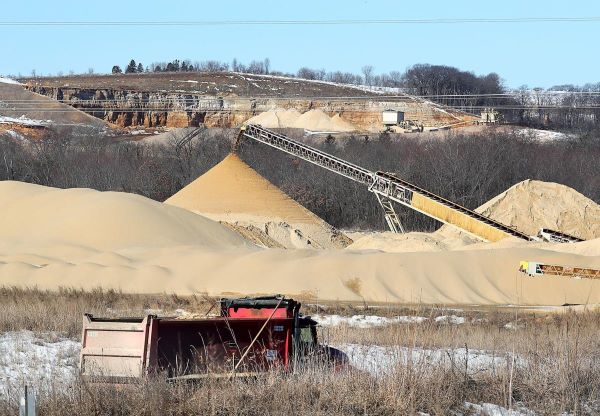 Silica
Hydrogen sulfide (H2S)
SafeLandUSA™ 2021
31
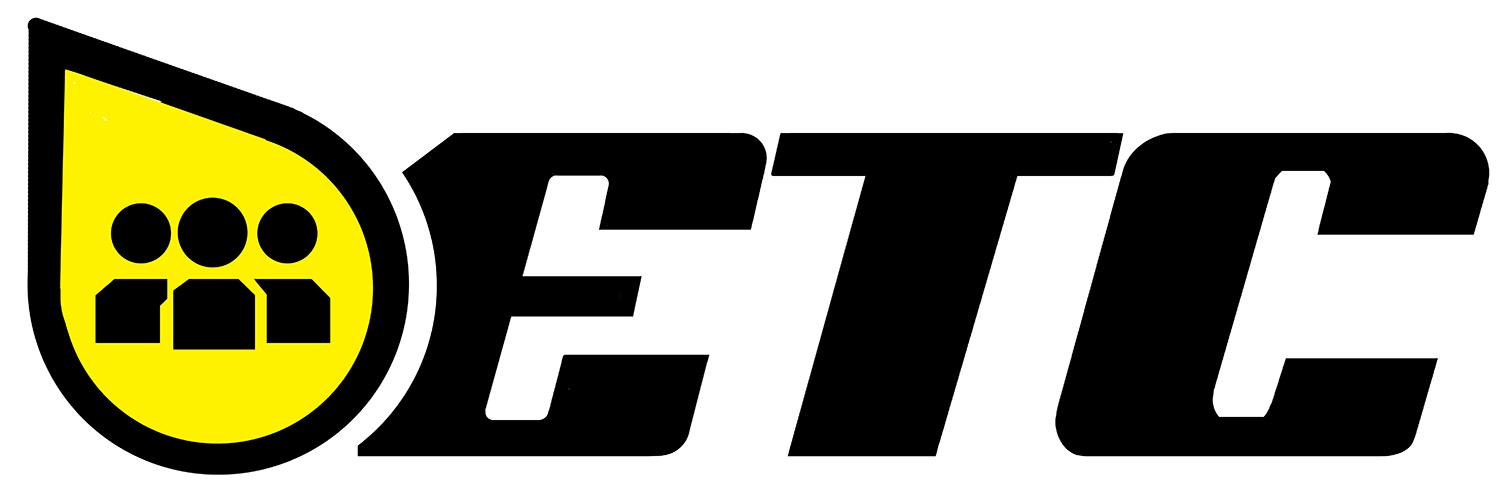 Hydrogen Sulfide
Industrial Hygiene
Can occur naturally or be produced during industrial processes
Known by many names
Exposure can occur through inhalation or skin contact
Concentrations are measured in parts per million (ppm) or percentages
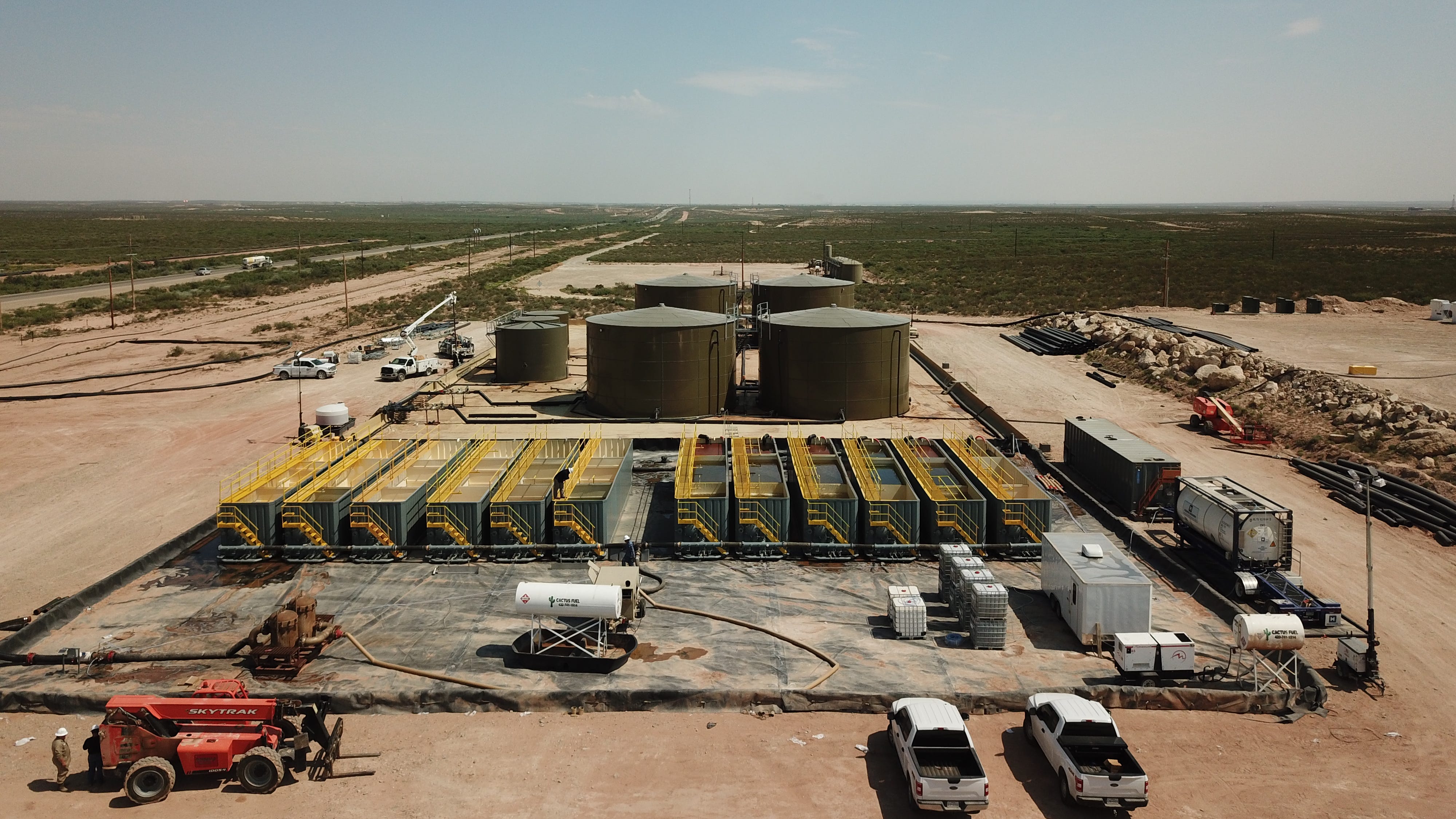 SafeLandUSA 2021 does NOT train workers to work in H2S environments. Workers are required to attend annual training per ANSI Z390.1-2017
SafeLandUSA™ 2021
32
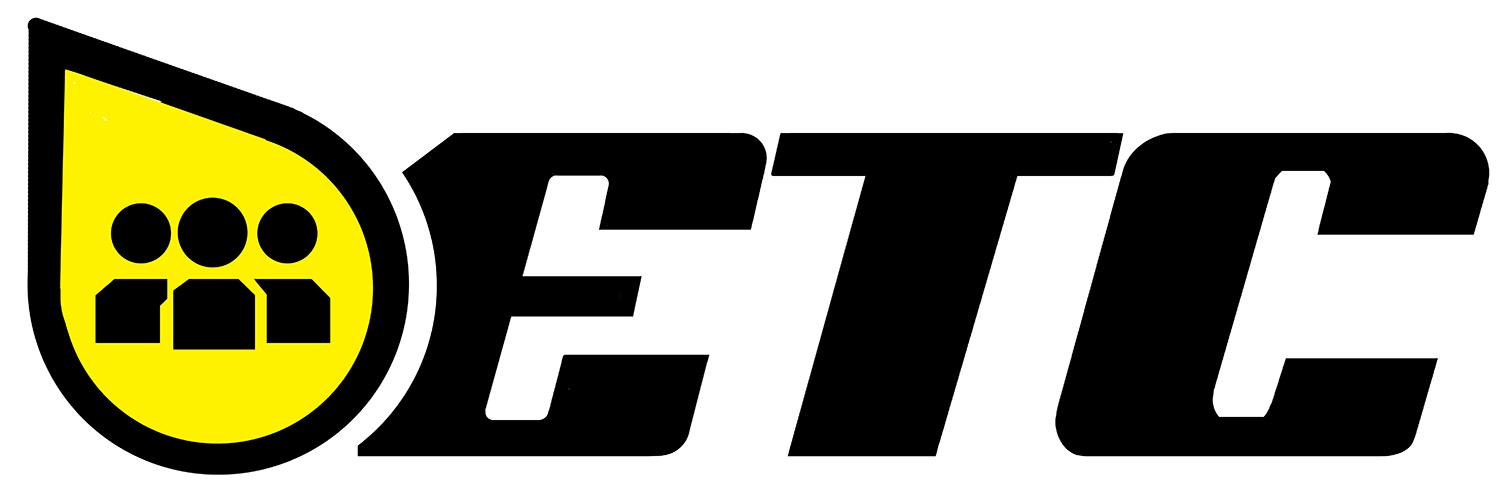 Hydrogen Sulfide
Industrial Hygiene
Ten (10) ppm is the industry-accepted exposure level. Check with your company policy for their accepted exposure level.
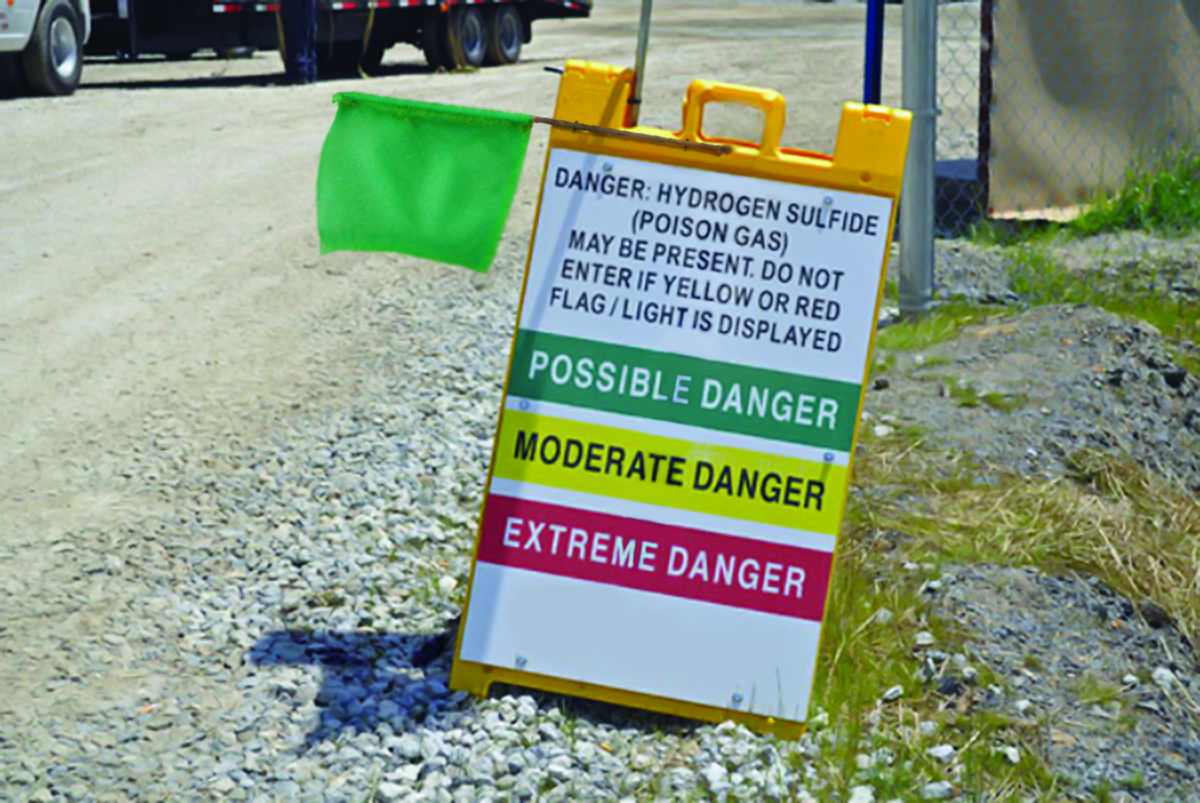 API Condition 1 – Low Hazard
Less than 10 ppm of H2S present
Assigned a green warning flag
SafeLandUSA™ 2021
33
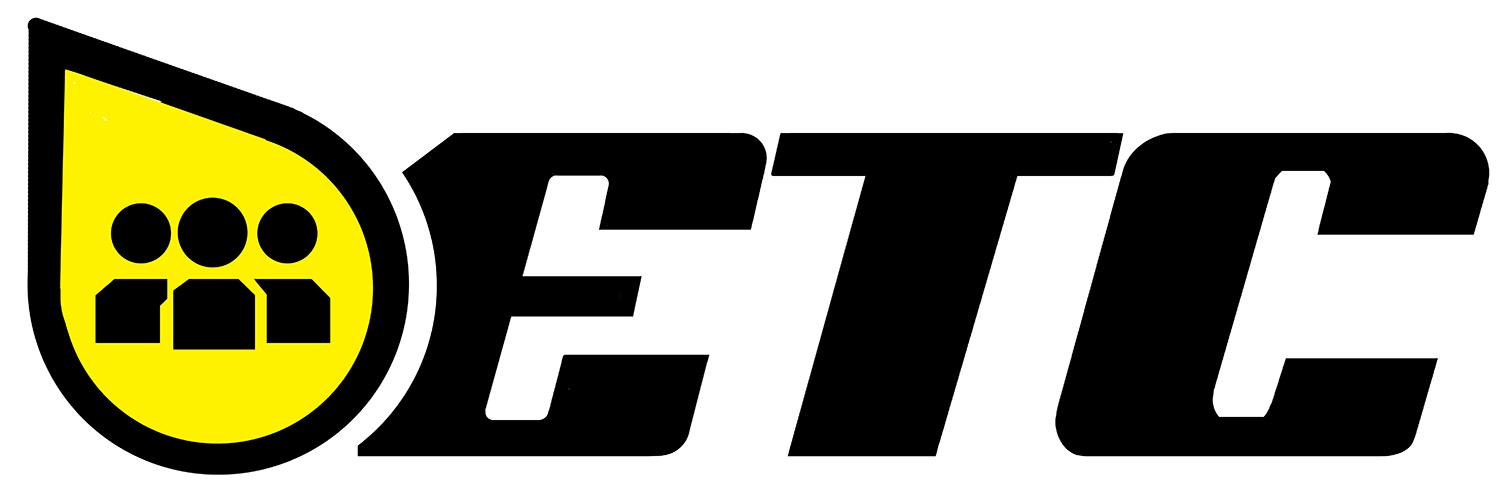 Hydrogen Sulfide- Health Effects
Industrial Hygiene
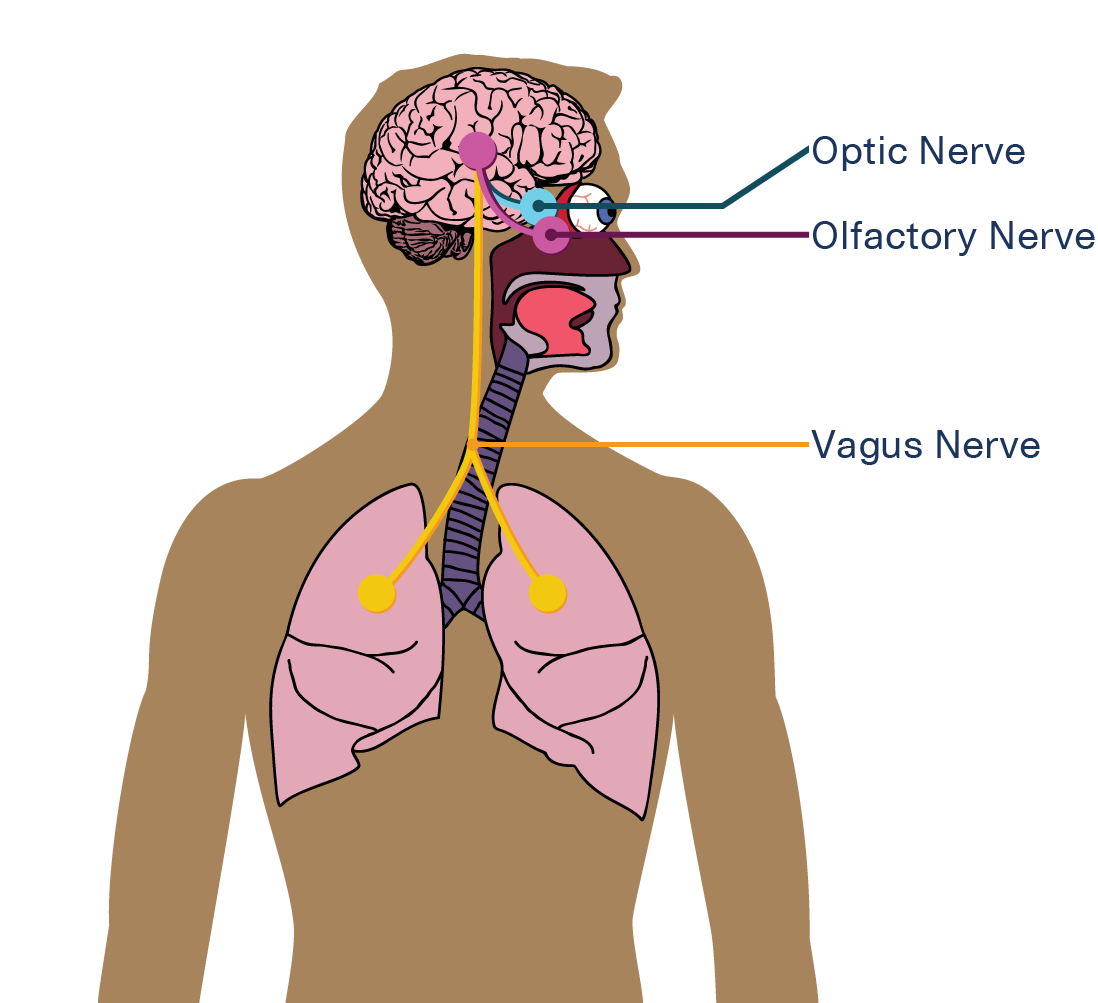 Affects eyes, nose, brain, lungs, and nerve pathways
Paralyzes the nerves that interpret smells for your brain
Symptom severity depends on the concentration and length of exposure.
Acute effects occur after high exposures over a short period of time
Chronic effects occur after low exposures over a long period of time
SafeLandUSA™ 2021
34
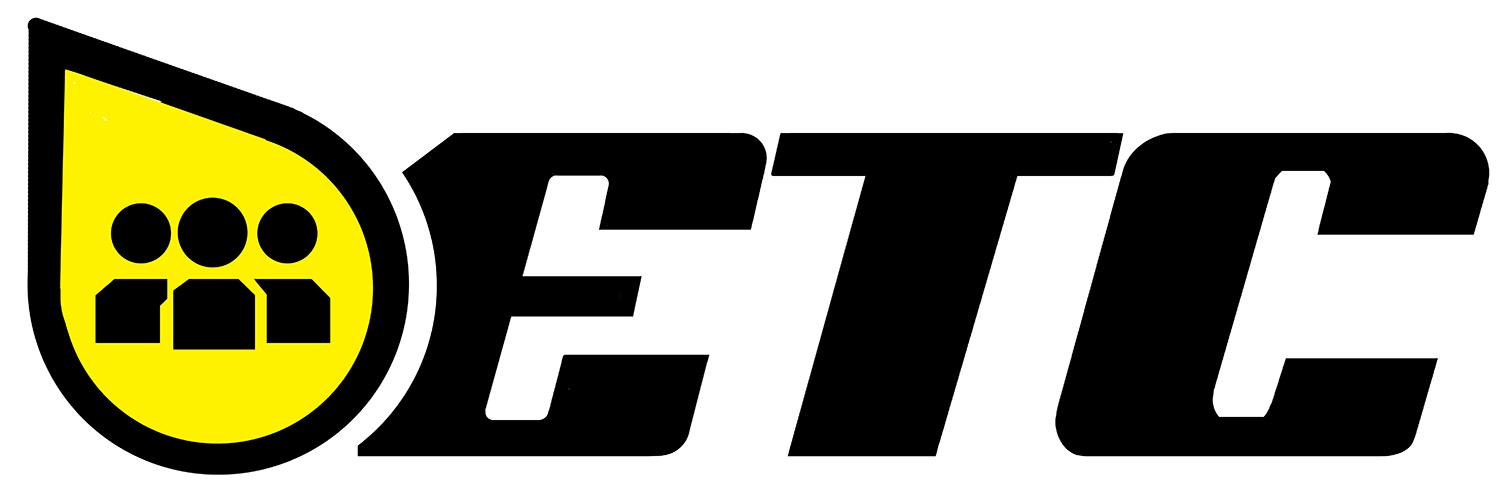 Controlling Hydrogen Sulfide
Industrial Hygiene
Engineering and administrative controls:
Training
Detection and monitoring
Observing wind conditions
Burning and flaring
Work permits
Ventilation
Using the buddy system
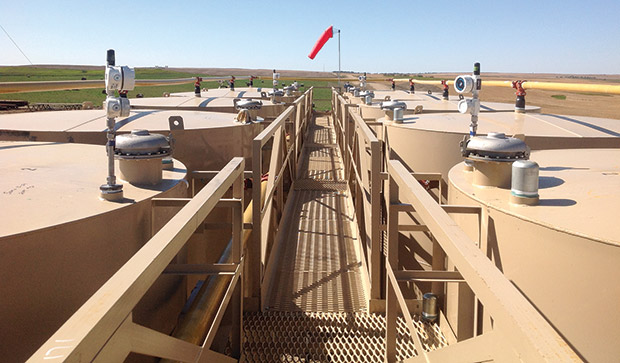 SafeLandUSA™ 2021
35
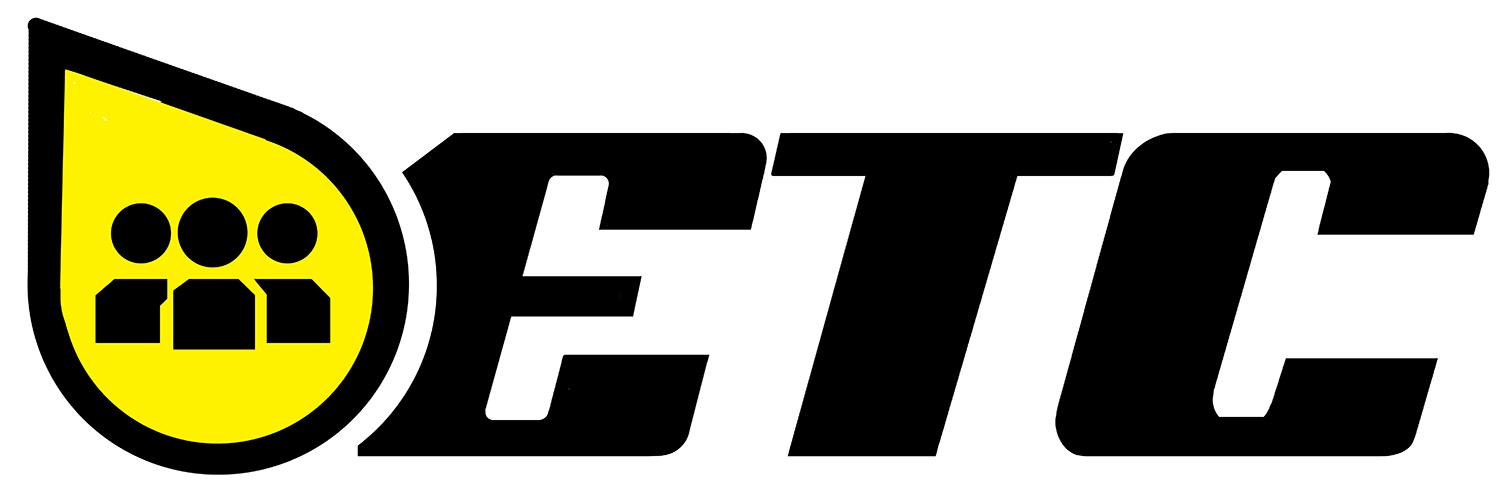 Hydrogen Sulfide PPE
Industrial Hygiene
If you are required to work in an area with an H2S concentration greater than 10 ppm or your company’s action level, you must wear a supplied air respirator (SAR)
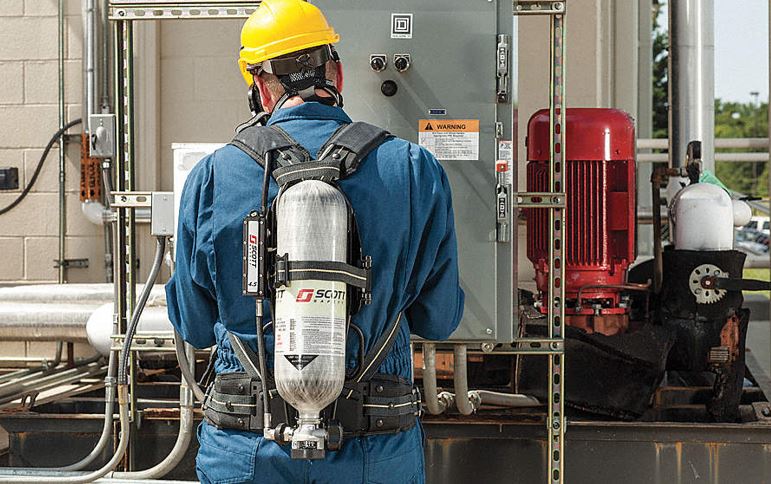 SafeLandUSA™ 2021
36
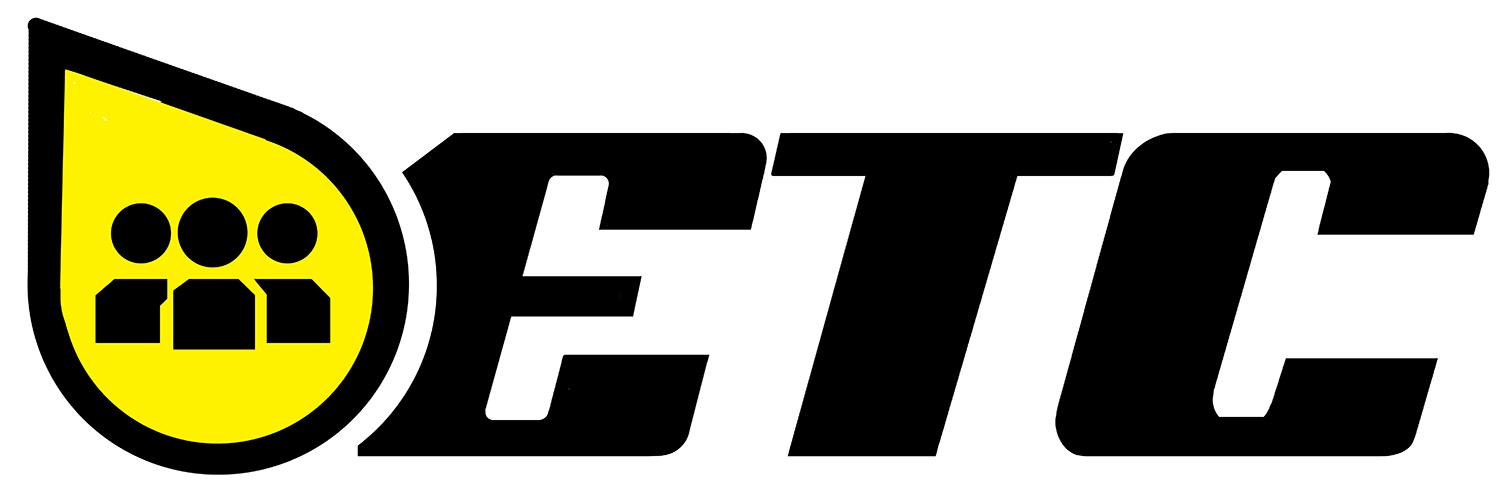 Crystalline Silica
Industrial Hygiene
Found in the earth’s crust
Hazardous when very small, or respirable, particles are inhaled
Penetrates deep into the lungs and causes disabling and sometimes fatal lung diseases
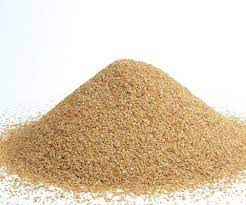 SafeLandUSA™ 2021
37
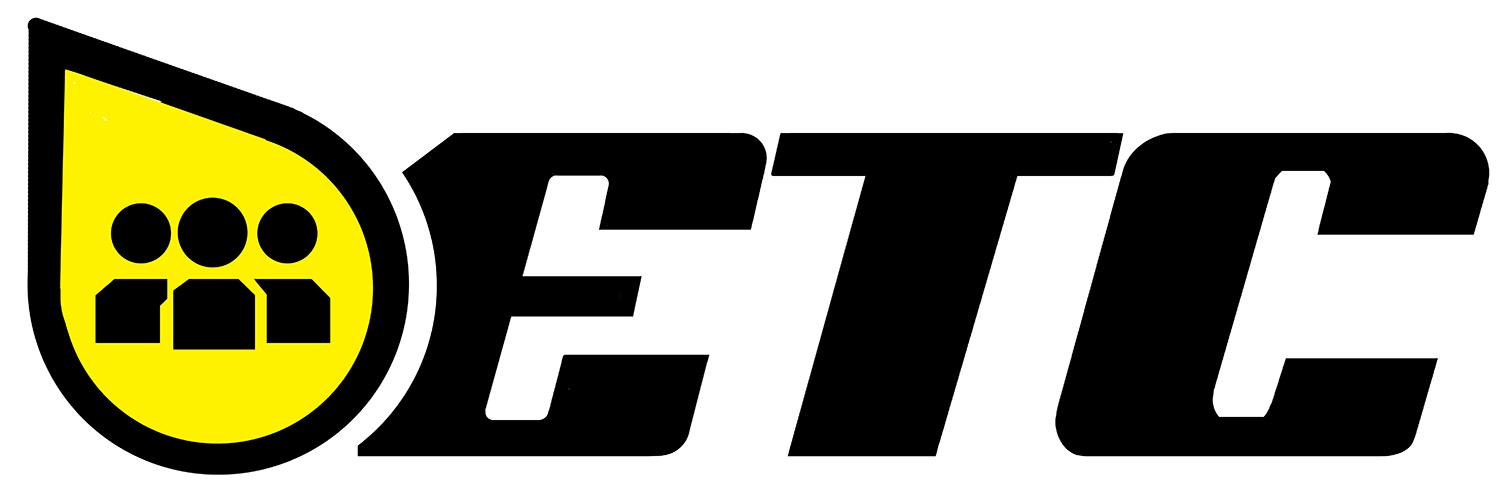 Biological Hazards
Industrial Hygiene
Engineering and administrative controls:
Training
Detection and monitoring
Observing wind conditions
Burning and flaring
Work permits
Ventilation
Using the buddy system
SafeLandUSA™ 2021
38
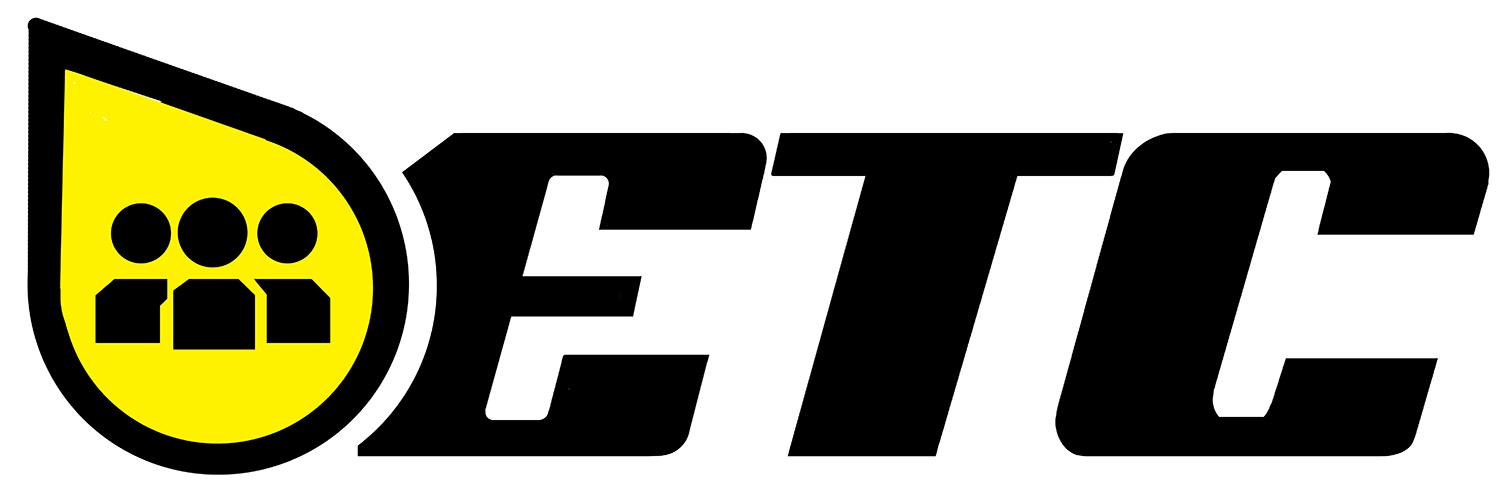 Controlling Hydrogen Sulfide
Industrial Hygiene
Engineering and administrative controls:
Training
Detection and monitoring
Observing wind conditions
Burning and flaring
Work permits
Ventilation
Using the buddy system
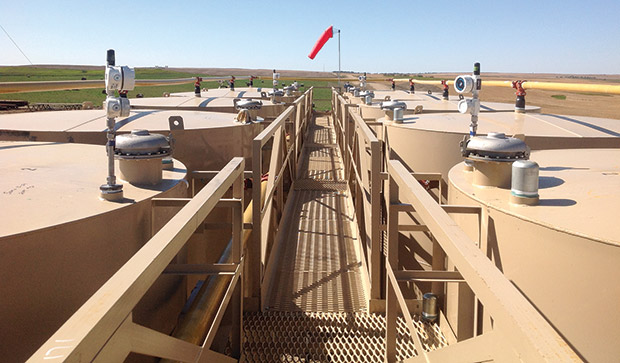 SafeLandUSA™ 2021
39
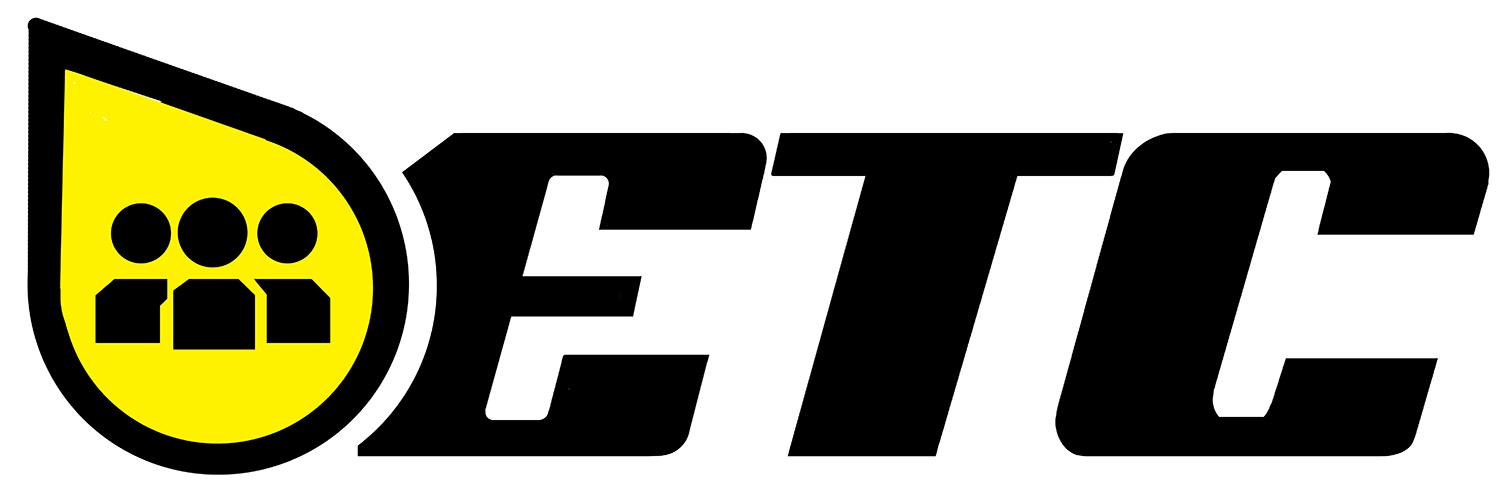 Controlling Hydrogen Sulfide
Industrial Hygiene
Engineering and administrative controls:
Training
Detection and monitoring
Observing wind conditions
Burning and flaring
Work permits
Ventilation
Using the buddy system
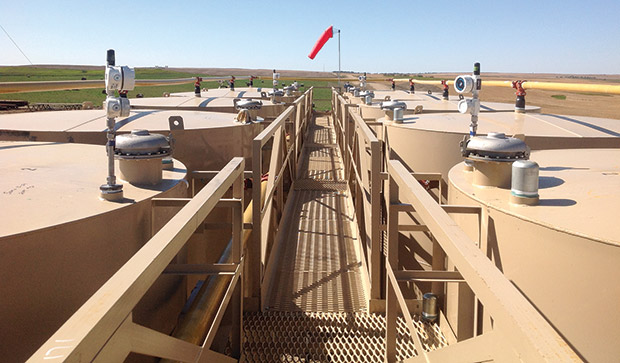 SafeLandUSA™ 2021
40
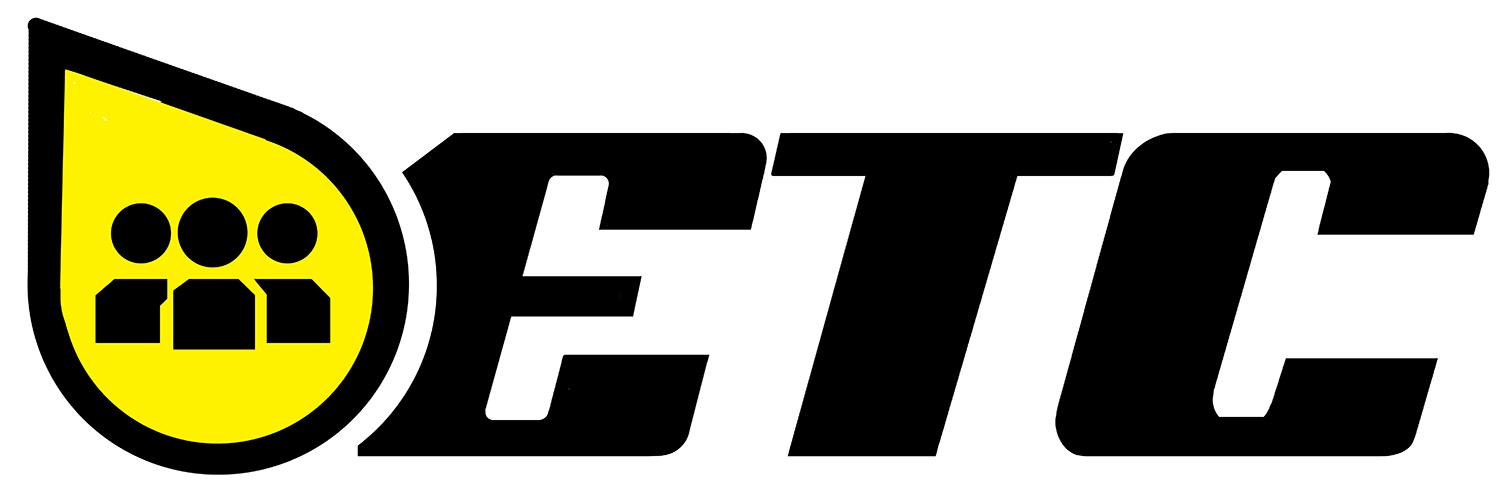 Biological Hazards
Environmental
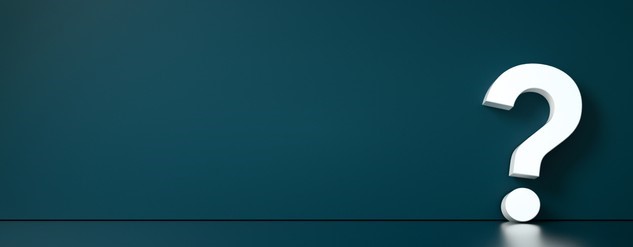 What type of biological hazards do you encounter in the workplace?
SafeLandUSA™ 2021
41
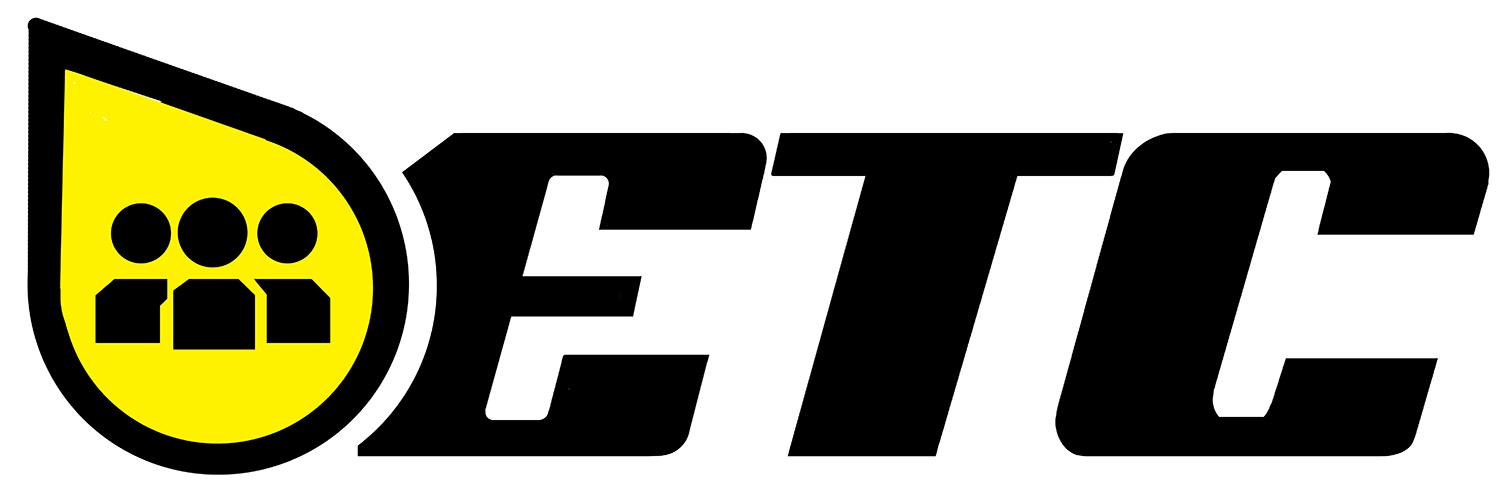 Biological Hazards
Industrial Hygiene
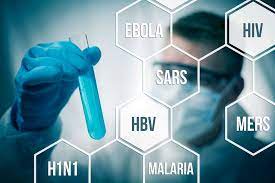 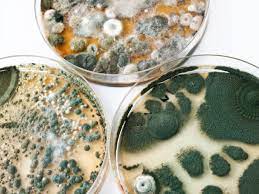 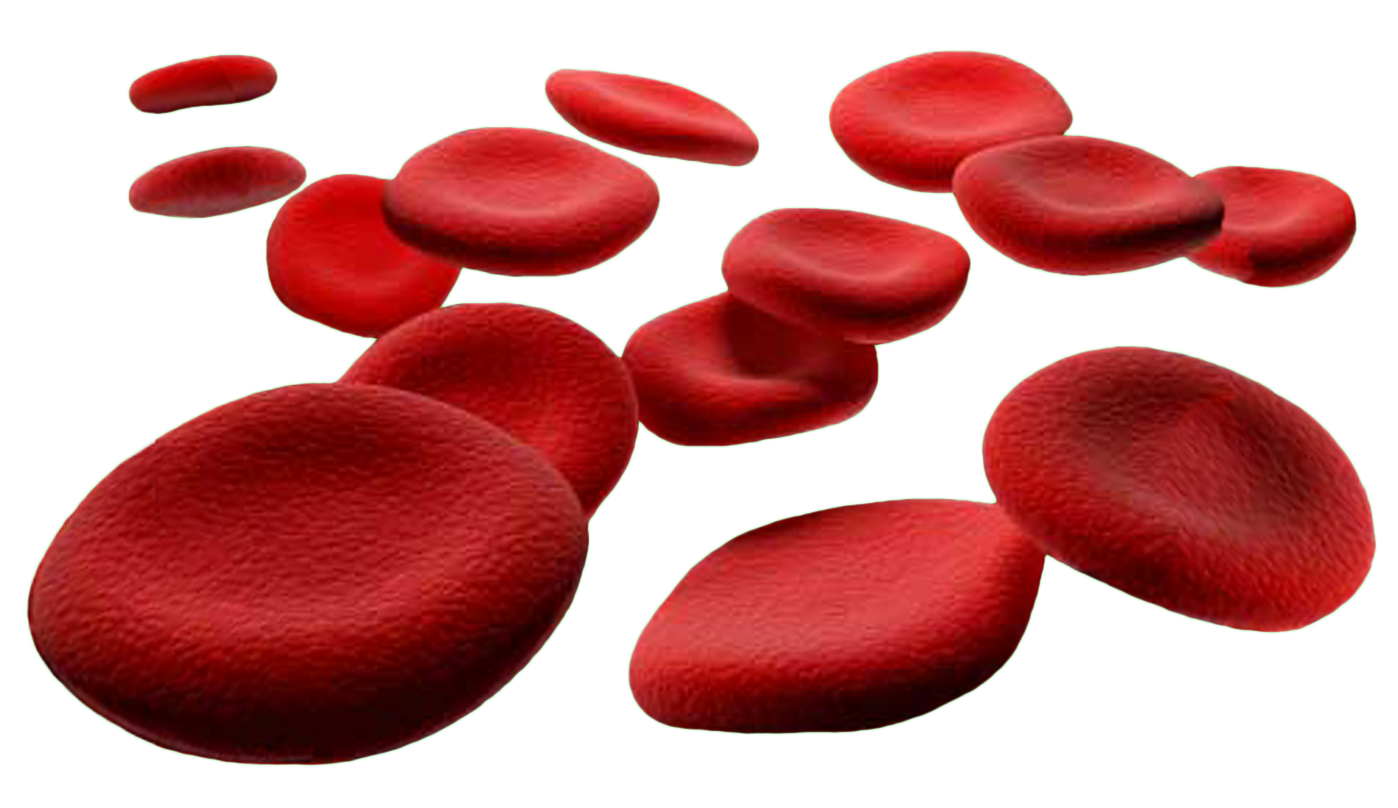 Mold, bacteria, fungus
Infectious Disease
Bloodborne Pathogens
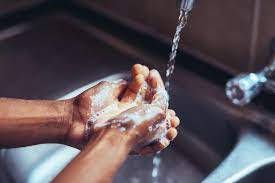 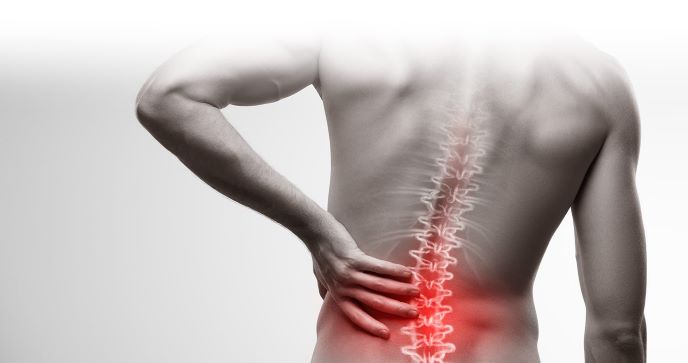 Workplace and Personal Hygiene
Back Injuries
SafeLandUSA™ 2021
42
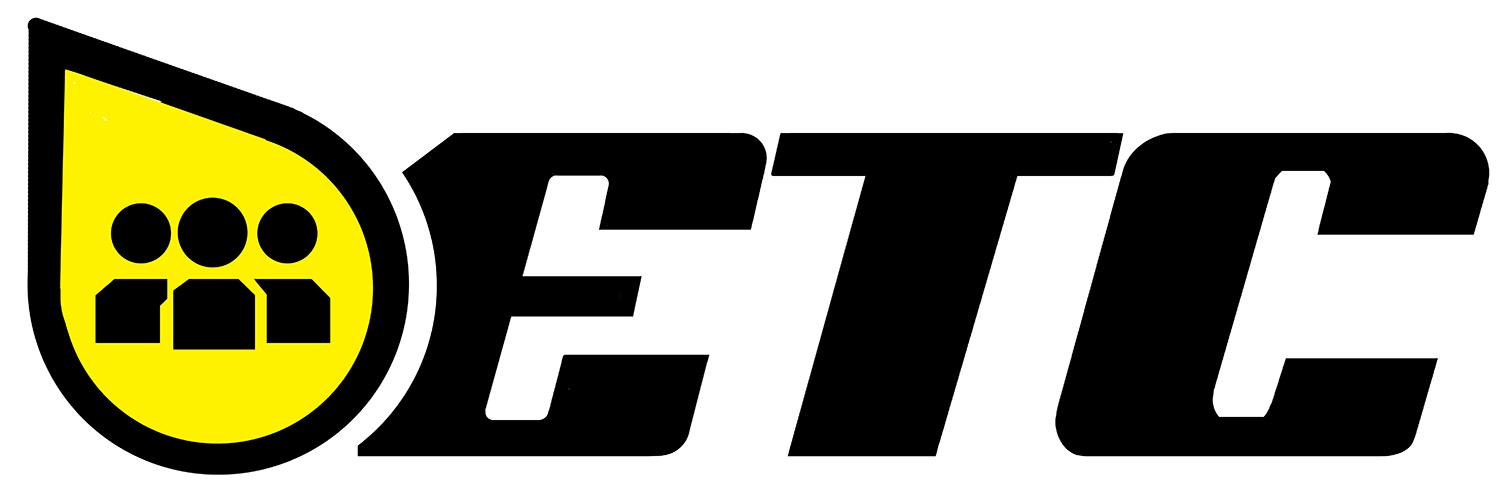 Biological Hazards
Industrial Hygiene
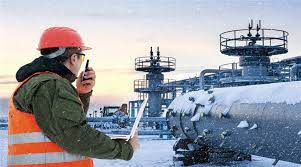 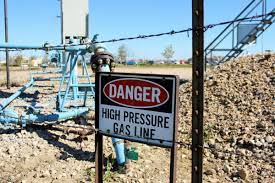 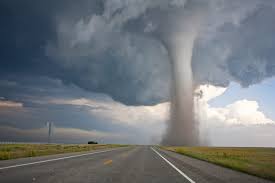 Adverse Weather
Temperature
High Pressure
SafeLandUSA™ 2021
43
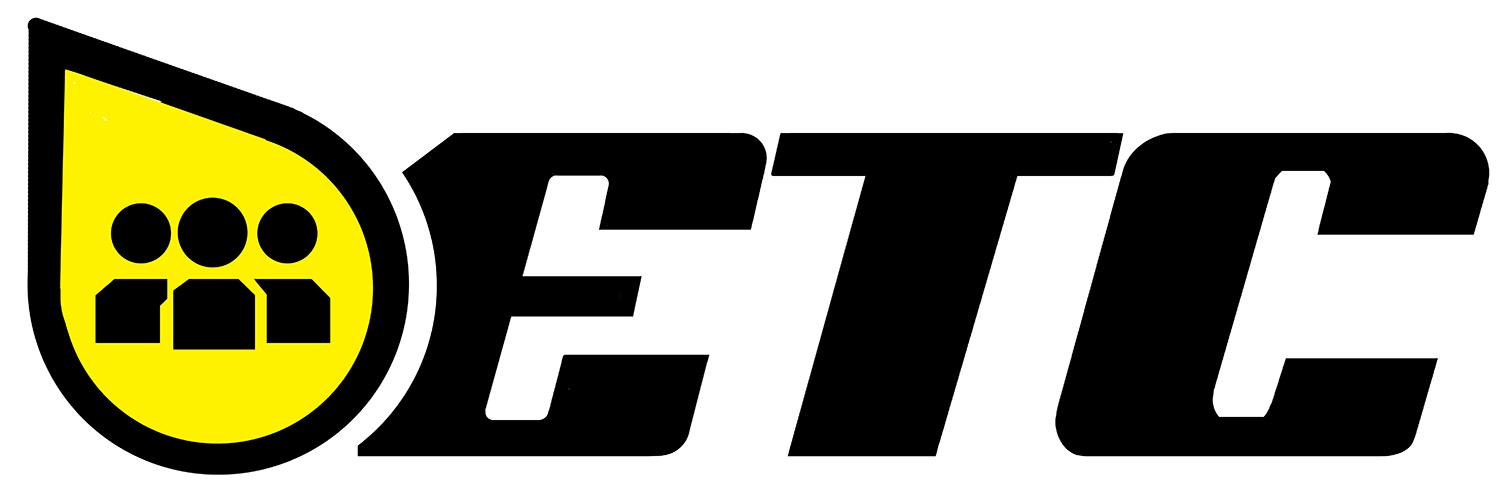 Industrial Hygiene
Industrial Hygiene
Lesson Review

Identify the routes of exposure in which hazards may enter the body
Describe the sources, symptoms of exposure, and control measures for hydrogen sulfide and crystalline silica
Describe biological hazards, how they are transmitted, and the methods to control exposure
Identify common physical hazards and the control measures for preventing worker exposure
SafeLandUSA™ 2021
44